5 czerwca 2024 r.
Zamówienia publiczne powyżej progów unijnych
r. pr. Konrad Cichoń
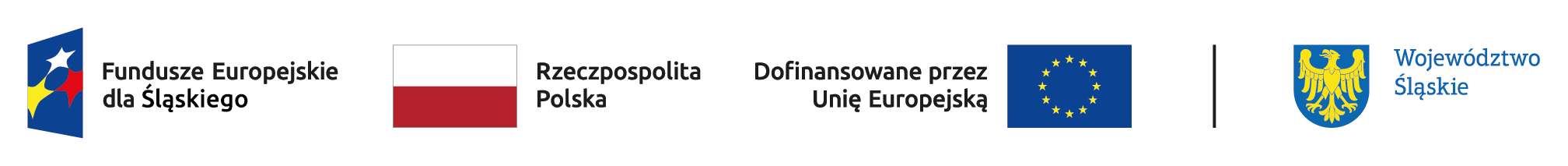 Aktualny stan prawny w zakresie udzielania zamówień publicznych o wartości równej lub wyższej od tzw. „progów unijnych”
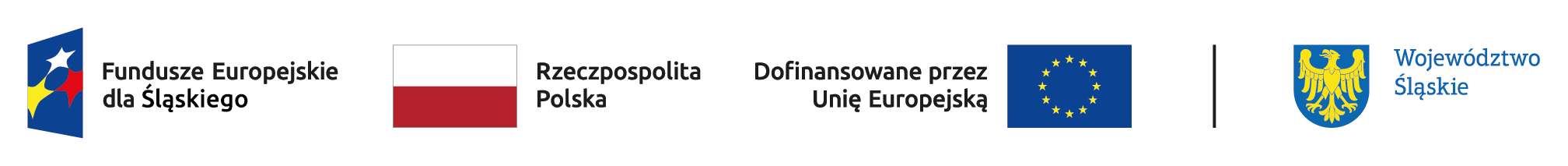 Aktualne progi unijne i kurs złotego (1 stycznia 2024 r.)
Od 1 stycznia 2024 r. średni kurs euro w stosunku do złotego, stanowiący podstawę przeliczania wartości zamówień i konkursów wynosi 4,6371 zł.
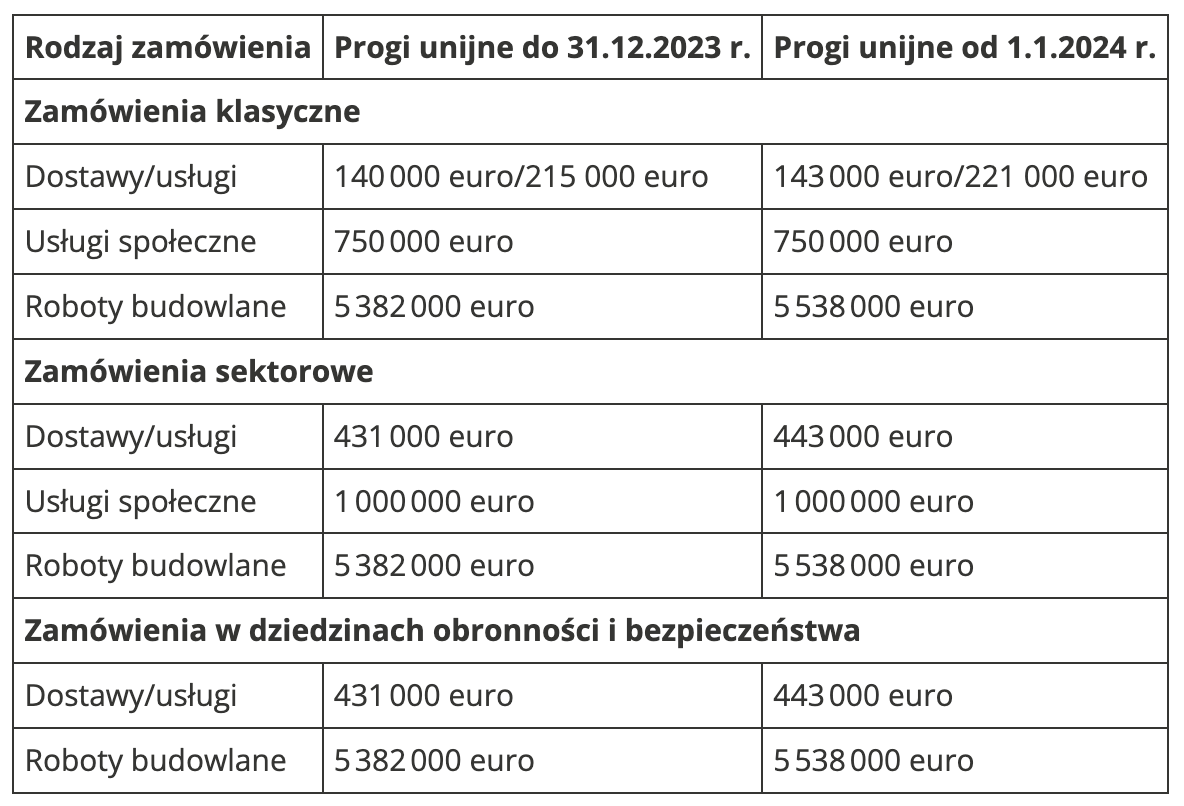 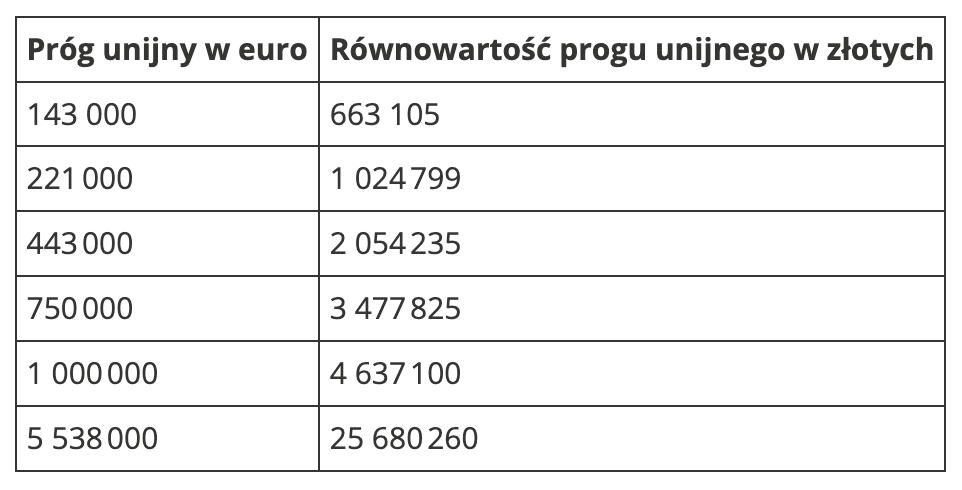 Dział II Ustawy
Postępowanie o udzielenie zamówienia klasycznego o wartości równiej lub
przekraczającej progi unijne

Zamawiający publiczni oraz zamawiający subsydiowani, udzielają zamówienia w jednym z następujących trybów:
1)	przetargu nieograniczonego;
2)	przetargu ograniczonego;
3)	negocjacji z ogłoszeniem;
4)	dialogu konkurencyjnego;
5)	partnerstwa innowacyjnego;
6)	negocjacji bez ogłoszenia;
zamówienia z wolnej ręki.
Zasada generalna

Zamawiający może udzielić zamówienia w trybie przetargu nieograniczonego i przetargu ograniczonego, a w pozostałych trybach zamawiający może udzielić zamówienia w przypadkach określonych w ustawie.
Przesłanki udzielenia zamówienia w trybie negocjacji z ogłoszeniem – art. 153 Pzp

Zamawiający może udzielić zamówienia w trybie negocjacji z ogłoszeniem, jeżeli zachodzi co najmniej jedna z następujących okoliczności:

1)	rozwiązania dostępne na rynku nie mogą zaspokoić, bez ich dostosowania, potrzeb zamawiającego;
2)	roboty budowlane, dostawy lub usługi obejmują rozwiązania projektowe lub innowacyjne;
3)	zamówienie nie może zostać udzielone bez wcześniejszych negocjacji z uwagi na szczególne okoliczności dotyczące jego charakteru, stopnia złożoności lub uwarunkowań prawnych lub finansowych, lub z uwagi na ryzyko związane z robotami budowlanymi, dostawami lub usługami;
4)	jeżeli zamawiający nie może opisać przedmiotu zamówienia w wystarczająco precyzyjny sposób przez odniesienie do określonej normy, europejskiej oceny technicznej, o której mowa w art. 101 ust. 1 pkt 2 lit. c, wspólnej specyfikacji technicznej, o której mowa w art. 101 ust. 1 pkt 2 lit. d, lub referencji technicznej;

5)	w postępowaniu prowadzonym uprzednio w trybie przetargu nieograniczonego lub przetargu ograniczonego wszystkie wnioski o dopuszczenie do udziału w postępowaniu zostały odrzucone na podstawie art. 146 ust. 1 lub wszystkie oferty zostały odrzucone na podstawie art. 226 ust. 1, lub zamawiający unieważnił postępowanie na podstawie art. 255 pkt 3.
Przesłanki zorganizowania konkursu - art.  325
1. 	Zamawiający może zorganizować konkurs w celu wyboru pracy konkursowej o charakterze twórczym, dotyczącej, w szczególności planowania przestrzennego, projektowania urbanistycznego, projektowania architektonicznego, projektowania architektoniczno-budowlanego, przetwarzania danych, projektowania z zakresu informatyki oraz zamierzenia innowacyjnego.
2. 	Jeżeli zamawiający zamierza udzielić zamówienia na usługi projektowania architektonicznego lub projektowania architektoniczno-budowlanego, zamówienie takie poprzedzone jest konkursem.
3. 	Przepisu ust. 2 nie stosuje się do zamówień:
1)	udzielanych w trybie negocjacji z ogłoszeniem, dialogu konkurencyjnego, negocjacji bez ogłoszenia lub zamówienia z wolnej ręki;
2)	o wartościach mniejszych niż progi unijne;
3)	których przedmiotem jest obiekt liniowy w rozumieniu ustawy z dnia 7 lipca 1994 r. - Prawo budowlane.
Przesłanki udzielenia zamówienia w trybie dialogu konkurencyjnego – art. 170 Pzp

Zamawiający może udzielić zamówienia w trybie dialogu konkurencyjnego, jeżeli zachodzi co najmniej jedna z okoliczności, o których mowa w art. 153 [przesłanki trybu negocjacji z ogłoszeniem]. Przepis art. 154 stosuje się odpowiednio.
Przesłanki udzielenia zamówienia w trybie partnerstwa innowacyjnego – art. 189 Pzp

1. 	Zamawiający może udzielić zamówienia w trybie partnerstwa innowacyjnego w przypadku zapotrzebowania na innowacyjny produkt, usługę lub roboty budowlane, jeżeli nie są one dostępne na rynku.
2. 	Partnerstwo innowacyjne to tryb udzielenia zamówienia, w którym w odpowiedzi na ogłoszenie o zamówieniu wnioski o dopuszczenie do udziału w postępowaniu mogą składać wszyscy zainteresowani wykonawcy. Zamawiający zaprasza wykonawców dopuszczonych do udziału w postępowaniu do składania ofert wstępnych, prowadzi z nimi negocjacje w celu ulepszenia treści ofert wstępnych, ofert składanych na etapie negocjacji, po zakończeniu których zaprasza do składania ofert obejmujących prace badawczo-rozwojowe, których celem jest opracowanie innowacyjnego produktu, usługi lub robót budowlanych, a po ich opracowaniu dokonuje zakupu dostaw, usług lub robót budowlanych, pod warunkiem że odpowiadają one poziomom wydajności i maksymalnym kosztom, uzgodnionym między zamawiającym a wykonawcą lub wykonawcami.
Przesłanki udzielenia zamówienia w trybie negocjacji bez ogłoszenia – art. 209 Pzp

1. 	Zamawiający może udzielić zamówienia w trybie negocjacji bez ogłoszenia, jeżeli zachodzi co najmniej jedna z następujących okoliczności:
1)	w postępowaniu prowadzonym uprzednio w trybie przetargu nieograniczonego albo przetargu ograniczonego nie wpłynął żaden wniosek o dopuszczenie do udziału w postępowaniu albo wszystkie wnioski o dopuszczenie do udziału w postępowaniu zostały odrzucone na podstawie art. 146 ust. 1 pkt 2 albo nie zostały złożone żadne oferty albo wszystkie oferty zostały odrzucone na podstawie art. 226 ust. 1 pkt 2 lub, ze względu na ich niezgodność z opisem przedmiotu zamówienia, na podstawie art. 226 ust. 1 pkt 5, a pierwotne warunki zamówienia nie zostały w istotny sposób zmienione;
2)	został przeprowadzony konkurs, o którym mowa w art. 326 pkt 2, w którym nagrodą było zaproszenie do negocjacji bez ogłoszenia co najmniej dwóch autorów wybranych prac konkursowych;
3)	przedmiotem zamówienia na dostawy są rzeczy wytwarzane wyłącznie w celach badawczych, doświadczalnych, naukowych lub rozwojowych, które nie służą prowadzeniu przez zamawiającego produkcji masowej, służącej osiągnięciu rentowności rynkowej lub pokryciu kosztów badań lub rozwoju;
4)	ze względu na pilną potrzebę udzielenia zamówienia niewynikającą z przyczyn leżących po stronie zamawiającego, której wcześniej nie można było przewidzieć, nie można zachować terminów określonych dla przetargu nieograniczonego, przetargu ograniczonego lub negocjacji z ogłoszeniem.
2. 	W przypadku, o którym mowa w ust. 1 pkt 1, zamawiający przekazuje Komisji Europejskiej protokół postępowania, jeżeli Komisja Europejska wystąpiła o jego przekazanie.
Przesłanki udzielenia zamówienia w trybie z wolnej ręki – art. 214 Pzp

1. 	Zamawiający może udzielić zamówienia z wolnej ręki, jeżeli zachodzi co najmniej jedna z następujących okoliczności:
1)	dostawy, usługi lub roboty budowlane mogą być świadczone tylko przez jednego wykonawcę z przyczyn:
a)	technicznych o obiektywnym charakterze,
b)	związanych z ochroną praw wyłącznych wynikających z odrębnych przepisów
- jeżeli nie istnieje rozsądne rozwiązanie alternatywne lub rozwiązanie zastępcze, a brak konkurencji nie jest wynikiem celowego zawężenia parametrów zamówienia;
2)	dostawy, usługi lub roboty budowlane mogą być świadczone tylko przez jednego wykonawcę, w przypadku udzielenia zamówienia w zakresie działalności twórczej lub artystycznej;
3)	przedmiotem zamówienia na dostawy są rzeczy wytwarzane wyłącznie w celach badawczych, doświadczalnych, naukowych lub rozwojowych, które nie służą prowadzeniu przez zamawiającego produkcji masowej, służącej osiągnięciu rentowności rynkowej lub pokryciu kosztów badań lub rozwoju, oraz które mogą być wytwarzane tylko przez jednego wykonawcę;
4)	przeprowadzono konkurs, o którym mowa w art. 326 pkt 2, w którym nagrodą było zaproszenie do negocjacji w trybie zamówienia z wolnej ręki autora wybranej pracy konkursowej;
5)	ze względu na wyjątkową sytuację niewynikającą z przyczyn leżących po stronie zamawiającego, której nie mógł on przewidzieć, wymagane jest natychmiastowe wykonanie zamówienia, a nie można zachować terminów określonych dla innych trybów udzielenia zamówienia;
8)	w przypadku udzielenia dotychczasowemu wykonawcy zamówienia podstawowego, zamówienia na dodatkowe dostawy, których celem jest częściowa wymiana dostarczonych produktów lub instalacji albo zwiększenie bieżących dostaw lub rozbudowa istniejących instalacji, jeżeli zmiana wykonawcy zobowiązywałaby zamawiającego do nabywania materiałów o innych właściwościach technicznych, co powodowałoby niekompatybilność techniczną lub nieproporcjonalnie duże trudności techniczne w użytkowaniu i utrzymaniu tych produktów lub instalacji;
9)	możliwe jest udzielenie zamówienia na dostawy na szczególnie korzystnych warunkach w związku z likwidacją działalności innego podmiotu albo postępowaniem egzekucyjnym albo upadłościowym;
10)	zamówienie na dostawy jest dokonywane na rynku towarowym, na którym regulowana i nadzorowana wielostronna struktura handlowa w sposób naturalny gwarantuje ceny rynkowe, w tym na giełdzie towarowej w rozumieniu ustawy z dnia 26 października 2000 r. o giełdach towarowych (Dz. U. z 2023 r. poz. 380), giełdzie towarowej innych państw członkowskich Europejskiego Obszaru Gospodarczego lub gdy dokonuje zakupu świadectw pochodzenia, świadectw pochodzenia biogazu rolniczego, świadectw pochodzenia z kogeneracji oraz świadectw efektywności energetycznej na giełdzie towarowej w rozumieniu ustawy z dnia 26 października 2000 r. o giełdach towarowych, lub na giełdzie towarowej innych państw członkowskich Europejskiego Obszaru Gospodarczego;
Zamówienia „in-house”
11)	zamówienie udzielane jest przez zamawiającego, o którym mowa w art. 4 i art. 5 ust. 1 pkt 1, osobie prawnej, jeżeli spełnione są łącznie następujące warunki:
a)	zamawiający sprawuje nad tą osobą prawną kontrolę, odpowiadającą kontroli sprawowanej nad własnymi jednostkami, polegającą na dominującym wpływie na cele strategiczne oraz istotne decyzje dotyczące zarządzania sprawami tej osoby prawnej; warunek ten jest również spełniony, gdy kontrolę taką sprawuje inna osoba prawna kontrolowana przez zamawiającego w taki sam sposób,
b)	ponad 90% działalności kontrolowanej osoby prawnej dotyczy wykonywania zadań powierzonych jej przez zamawiającego sprawującego kontrolę lub przez inną osobę prawną, nad którą ten zamawiający sprawuje kontrolę, o której mowa w lit. a,
c)	w kontrolowanej osobie prawnej nie ma bezpośredniego udziału kapitału prywatnego;
Zamówienia „in-house”
12)	zamówienie udzielane jest przez zamawiającego, o którym mowa w art. 4 i art. 5 ust. 1 pkt 1, innemu zamawiającemu, o którym mowa w art. 4 i art. 5 ust. 1 pkt 1, który sprawuje kontrolę nad zamawiającym udzielającym zamówienia, lub innej osobie prawnej kontrolowanej przez tego samego zamawiającego, jeżeli spełnione są następujące warunki:
a)	zamawiający, któremu udzielane jest zamówienie, sprawuje nad zamawiającym udzielającym zamówienia kontrolę odpowiadającą kontroli sprawowanej nad własnymi jednostkami, polegającą na dominującym wpływie na cele strategiczne oraz istotne decyzje dotyczące zarządzania sprawami kontrolowanego zamawiającego; warunek ten jest również spełniony, gdy kontrolę taką sprawuje inna osoba prawna kontrolowana przez zamawiającego, któremu udzielane jest zamówienie,
b)	ponad 90% działalności kontrolowanego zamawiającego dotyczy wykonywania zadań powierzonych mu przez zamawiającego sprawującego kontrolę, o której mowa w lit. a, lub przez inną osobę prawną, nad którą ten zamawiający sprawuje kontrolę, o której mowa w lit. a,
c)	w kontrolowanym zamawiającym i w zamawiającym sprawującym kontrolę nie ma bezpośredniego udziału kapitału prywatnego;
Zamówienia „in-house”
13)	zamówienie udzielane jest przez zamawiającego, o którym mowa w art. 4 i art. 5 ust. 1 pkt 1, osobie prawnej, jeżeli spełnione są łącznie następujące warunki:
a)	zamawiający wspólnie z innymi zamawiającymi, o których mowa w art. 4 i art. 5 ust. 1 pkt 1, sprawuje nad daną osobą prawną kontrolę, która odpowiada kontroli sprawowanej przez nich nad własnymi jednostkami, przy czym wspólne sprawowanie kontroli ma miejsce, jeżeli spełnione są łącznie następujące warunki:
–	w skład organów decyzyjnych kontrolowanej osoby prawnej wchodzą przedstawiciele wszystkich uczestniczących zamawiających, z zastrzeżeniem, że poszczególny przedstawiciel może reprezentować więcej niż jednego zamawiającego,
–	uczestniczący zamawiający mogą wspólnie wywierać dominujący wpływ na cele strategiczne oraz istotne decyzje kontrolowanej osoby prawnej,
–	kontrolowana osoba prawna nie działa w interesie sprzecznym z interesami zamawiających sprawujących nad nią kontrolę,
Zamówienia „in-house”
b)	ponad 90% działalności kontrolowanej osoby prawnej dotyczy wykonywania zadań powierzonych jej przez zamawiających sprawujących nad nią kontrolę lub przez inne osoby prawne kontrolowane przez tych zamawiających,

c)	w kontrolowanej osobie prawnej nie ma bezpośredniego udziału kapitału prywatnego.
14)	umowa ma być zawarta wyłącznie między co najmniej dwoma zamawiającymi, o których mowa w art. 4 i art. 5 ust. 1 pkt 1, jeżeli spełnione są łącznie następujące warunki:
a)	umowa ustanawia lub wdraża współpracę między uczestniczącymi zamawiającymi w celu zapewnienia wykonania usług publicznych, które są oni obowiązani wykonać, z myślą o realizacji ich wspólnych celów,
b)	wdrożeniem tej współpracy kierują jedynie względy związane z interesem publicznym,
c)	zamawiający realizujący współpracę wykonują na otwartym rynku mniej niż 10% działalności będącej przedmiotem współpracy.
Analiza potrzeb i wymagań
Zamawiający publiczny, przed wszczęciem postępowania o udzielenie zamówienia, dokonuje analizy potrzeb i wymagań, uwzględniając rodzaj i wartość zamówienia.

Zamawiający będzie mógł odstąpić od dokonania analizy potrzeb i wymagań w przypadku, gdy zachodzi możliwość udzielenia zamówienia w trybie negocjacji bez ogłoszenia, w przypadku pilnej potrzeby udzielenia zamówienia, lub w trybie zamówienia z wolnej ręki, w przypadku gdy wymagane jest natychmiastowe wykonanie zamówienia.
Analiza potrzeb i wymagań ma na celu przygotować zamawiającego do jak najlepszej realizacji danego zamówienia, zarówno od strony technicznej, jak i administracyjnej oraz finansowej.
Właściwie przeprowadzona analiza potrzeb i wymagań pozwala zamawiającemu podjąć jak najlepszą decyzję typu Make-or-Buy, a więc czy realizować dane zadanie własnymi środkami, czy zlecać je „na zewnątrz”, przeprowadzając postępowanie o udzielenie zamówienia na rynku zamówień publicznych. Przy czym na gruncie przepisu art. 83 Pzp opcją podstawową jest uzasadnienie przez zamawiającego konieczności udzielenia zamówienia publicznego, co wynika z treści „(…) przed wszczęciem postępowania o udzielenie zamówienia (…).”
2. 	Analiza, o której mowa w ust. 1, obejmuje w szczególności:
1)	badanie możliwości zaspokojenia zidentyfikowanych potrzeb z wykorzystaniem zasobów własnych;
2)	rozeznanie rynku:
a)	w aspekcie alternatywnych środków zaspokojenia zidentyfikowanych potrzeb,
w aspekcie możliwych wariantów realizacji zamówienia albo wskazuje, że jest wyłącznie jedna możliwość wykonania zamówienia.
3. 	Analiza, o której mowa w ust. 1, wskazuje:
1)	orientacyjną wartość zamówienia dla każdego ze wskazanych wariantów, o których mowa w ust. 2 pkt 2 lit. b;
2)	możliwość podziału zamówienia na części;
3)	przewidywany tryb udzielenia zamówienia;
4)	możliwość uwzględnienia aspektów społecznych, środowiskowych lub innowacyjnych zamówienia;
5)	ryzyka związane z postępowaniem o udzielenie i realizacją zamówienia.
Czy analiza potrzeb i wymagań powinna być sporządzona w formie odrębnego dokumentu?
Przepis nie zawiera wytycznych co do formy, w jakiej powinna być dokonana analiza potrzeb i wymagań. Nie wyklucza również dokonywania analiz wieloletnich. W uzasadnieniu do projektu nowej ustawy wskazano, że analiza nie musi być sporządzana w postaci oddzielnego dokumentu przygotowywanego wyłącznie w związku z dyspozycją przedmiotowego przepisu. Do decyzji zamawiającego pozostawiono sposób dokonania analizy i formę dokumentu, jaką ona przyjmie. Może to być zarówno jeden dokument, jak i zbiór różnych dokumentów obejmujących poszczególne elementy analizy. W ramach dokonania analizy potrzeb i wymagań mogą być wykorzystane opracowania już wcześniej sporządzane przez zamawiającego do innych celów zawierające podobne lub tożsame elementy jak analiza, przykładowo: studia wykonalności, analizy wielokryteriowe, analizy przedwdrożeniowe, ocena efektywności realizacji przedsięwzięcia w ramach partnerstwa
publiczno-prywatnego w porównaniu do efektywności jego realizacji w inny sposób i inne.
W jakim dokumencie zamawiający będzie potwierdzał dokonanie analizy potrzeb i wymagań?
Zgodnie z art. 73 ust. 1 Pzp zamawiający dokumentuje przebieg postępowania o udzielenie zamówienia, sporządzając w jego toku protokół postępowania.

Definicja postępowania o udzielenie zamówienia publicznego -  art. 7 pkt 18) Pzp

Definicja protokołu postępowania – art. 7 pkt 19) Pzp.

Analiza potrzeb i wymagań obejmuje czynności dokonywane przez zamawiającego przed wszczęciem postępowania i tym samym nie stanowi załącznika do protokołu.
Praktyczna analiza przepisów z przykładami– przetarg nieograniczony krok po kroku
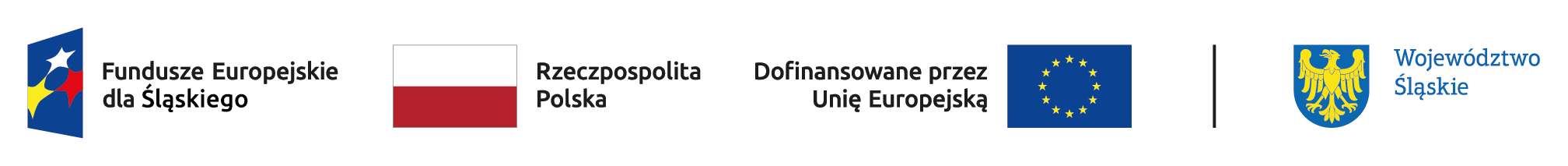 1. Analiza potrzeb i wymagań (art. 83 Pzp)
Zamawiający publiczny, przed wszczęciem postępowania o udzielenie zamówienia, dokonuje analizy potrzeb i wymagań, uwzględniając rodzaj i wartość zamówienia.

Zamawiający będzie mógł odstąpić od dokonania analizy potrzeb i wymagań w przypadku, gdy zachodzi możliwość udzielenia zamówienia w trybie negocjacji bez ogłoszenia, w przypadku pilnej potrzeby udzielenia zamówienia, lub w trybie zamówienia z wolnej ręki, w przypadku gdy wymagane jest natychmiastowe wykonanie zamówienia.
Analiza potrzeb i wymagań ma na celu przygotować zamawiającego do jak najlepszej realizacji danego zamówienia, zarówno od strony technicznej, jak i administracyjnej oraz finansowej.
Właściwie przeprowadzona analiza potrzeb i wymagań pozwala zamawiającemu podjąć jak najlepszą decyzję typu Make-or-Buy, a więc czy realizować dane zadanie własnymi środkami, czy zlecać je „na zewnątrz”, przeprowadzając postępowanie o udzielenie zamówienia na rynku zamówień publicznych. Przy czym na gruncie przepisu art. 83 Pzp opcją podstawową jest uzasadnienie przez zamawiającego konieczności udzielenia zamówienia publicznego, co wynika z treści „(…) przed wszczęciem postępowania o udzielenie zamówienia (…).”
2. 	Analiza, o której mowa w ust. 1, obejmuje w szczególności:
1)	badanie możliwości zaspokojenia zidentyfikowanych potrzeb z wykorzystaniem zasobów własnych;
2)	rozeznanie rynku:
a)	w aspekcie alternatywnych środków zaspokojenia zidentyfikowanych potrzeb,
w aspekcie możliwych wariantów realizacji zamówienia albo wskazuje, że jest wyłącznie jedna możliwość wykonania zamówienia.
3. 	Analiza, o której mowa w ust. 1, wskazuje:
1)	orientacyjną wartość zamówienia dla każdego ze wskazanych wariantów, o których mowa w ust. 2 pkt 2 lit. b;
2)	możliwość podziału zamówienia na części;
3)	przewidywany tryb udzielenia zamówienia;
4)	możliwość uwzględnienia aspektów społecznych, środowiskowych lub innowacyjnych zamówienia;
5)	ryzyka związane z postępowaniem o udzielenie i realizacją zamówienia.
Czy analiza potrzeb i wymagań powinna być sporządzona w formie odrębnego dokumentu?
Przepis nie zawiera wytycznych co do formy, w jakiej powinna być dokonana analiza potrzeb i wymagań. Nie wyklucza również dokonywania analiz wieloletnich. W uzasadnieniu do projektu nowej ustawy wskazano, że analiza nie musi być sporządzana w postaci oddzielnego dokumentu przygotowywanego wyłącznie w związku z dyspozycją przedmiotowego przepisu. Do decyzji zamawiającego pozostawiono sposób dokonania analizy i formę dokumentu, jaką ona przyjmie. Może to być zarówno jeden dokument, jak i zbiór różnych dokumentów obejmujących poszczególne elementy analizy. W ramach dokonania analizy potrzeb i wymagań mogą być wykorzystane opracowania już wcześniej sporządzane przez zamawiającego do innych celów zawierające podobne lub tożsame elementy jak analiza, przykładowo: studia wykonalności, analizy wielokryteriowe, analizy przedwdrożeniowe, ocena efektywności realizacji przedsięwzięcia w ramach partnerstwa
publiczno-prywatnego w porównaniu do efektywności jego realizacji w inny sposób i inne.
W jakim dokumencie zamawiający będzie potwierdzał dokonanie analizy potrzeb i wymagań?
Zgodnie z art. 73 ust. 1 Pzp zamawiający dokumentuje przebieg postępowania o udzielenie zamówienia, sporządzając w jego toku protokół postępowania.

Definicja postępowania o udzielenie zamówienia publicznego -  art. 7 pkt 18) Pzp

Definicja protokołu postępowania – art. 7 pkt 19) Pzp.

Analiza potrzeb i wymagań obejmuje czynności dokonywane przez zamawiającego przed wszczęciem postępowania i tym samym nie stanowi załącznika do protokołu.
2. Ujęcie postępowania w planie postępowań (art. 23 Pzp)
Zamawiający publiczni, o których mowa w art. 4 pkt 1 i 2, oraz ich związki, nie później niż w terminie 30 dni od dnia przyjęcia budżetu lub planu finansowego przez uprawniony organ, sporządzają plan postępowań o udzielenie zamówień, jakie przewidują przeprowadzić w danym roku finansowym.
Plan postępowań o udzielenie zamówień zawiera w szczególności informacje dotyczące:
1)	przedmiotu zamówienia;
2)	rodzaju zamówienia według podziału na zamówienia na roboty budowlane, dostawy lub usługi;
3)	przewidywanego trybu albo procedury udzielenia zamówienia;
4)	orientacyjnej wartości zamówienia;
5)	przewidywanego terminu wszczęcia postępowania o udzielenie zamówienia.
Zamawiający zapewnia aktualność planu postępowań o udzielenie zamówień. Aktualizację planu zamieszcza się w Biuletynie Zamówień Publicznych oraz na stronie internetowej zamawiającego.
3. Komisja przetargowa i inne osoby (art. 53 i nast.)
Jeżeli wartość zamówienia jest równa lub przekracza progi unijne, kierownik zamawiającego powołuje komisję do przeprowadzenia postępowania o udzielenie zamówienia, zwaną dalej "komisją przetargową".
Komisja przetargowa jest zespołem pomocniczym kierownika zamawiającego, powoływanym do oceny wniosków o dopuszczenie do udziału w postępowaniu lub ofert, oraz do dokonywania innych, powierzonych przez kierownika zamawiającego, czynności w postępowaniu lub związanych z przygotowaniem postępowania.
Zgodnie z wymaganiami standardów kontroli zarządczej (Komunikat Nr 23 Ministra Finansów z dnia 16 grudnia 2009 r. w sprawie standardów kontroli zarządczej dla sektora finansów publicznych (Dz. Urz. MF Nr 15 poz. 84)) obowiązki nieprzypisane komisji przetargowej powinny być przypisane pracownikom w ramach istniejącej w jednostce struktury organizacyjnej oraz w ramach funkcjonującego w jednostce systemu delegowania uprawnień.
4. Szacowanie wartości zamówienia (art. 28 i nast.)
Zasada generalna

Podstawą ustalenia wartości zamówienia jest całkowite szacunkowe wynagrodzenie wykonawcy bez podatku od towarów i usług, ustalone z należytą starannością.
Zamówienia udzielane w częściach - Art. 30 ust. 1 PZP 

Jeżeli zamawiający planuje udzielić zamówienia na roboty budowlane lub usługi w częściach, z których każda stanowi przedmiot odrębnego postępowania, lub dopuszcza możliwość składania ofert częściowych, wartością zamówienia jest łączna wartość poszczególnych części zamówienia.
Art. 30 ust. 2 
W przypadku gdy zamawiający planuje nabycie podobnych dostaw, wartością zamówienia jest łączna wartość podobnych dostaw, nawet jeżeli zamawiający udziela zamówienia w częściach, z których każda stanowi przedmiot odrębnego postępowania, lub dopuszcza możliwość składania ofert częściowych.
Art. 30 ust. 4 – „wytrych”
Jeżeli zamawiający planuje udzielić zamówienia na roboty budowlane lub usługi w częściach, z których każda stanowi przedmiot odrębnego postępowania, lub dopuszcza możliwość składania ofert częściowych, wartością zamówienia jest łączna wartość poszczególnych części zamówienia. W przypadku zamówień udzielanych w częściach, do udzielenia zamówienia na daną część zamawiający może stosować przepisy ustawy właściwe dla wartości tej części zamówienia, jeżeli jej wartość jest mniejsza niż wyrażona w złotych równowartość kwoty 80 000 euro dla dostaw lub usług oraz 1 000 000 euro dla robót budowlanych, pod warunkiem że łączna wartość tych części wynosi nie więcej niż 20% wartości zamówienia.
Art. 33 Pzp
W przypadku gdy zamawiający składa się z kilku jednostek organizacyjnych, całkowita wartość zamówienia jest ustalana dla wszystkich jednostek organizacyjnych łącznie.
Jeżeli wyodrębniona jednostka organizacyjna zamawiającego, posiadająca samodzielność finansową udziela zamówienia związanego z jej własną działalnością, wartość udzielanego zamówienia ustala się odrębnie od wartości zamówień udzielanych przez inne jednostki organizacyjne tego zamawiającego posiadające samodzielność finansową.
Wartość zamówienia na roboty budowlane ustala się na podstawie:

1)	kosztorysu inwestorskiego sporządzanego na podstawie dokumentacji projektowej oraz specyfikacji technicznych wykonania i odbioru robót albo na podstawie planowanych kosztów robót budowlanych określonych w programie funkcjonalno-użytkowym, jeżeli przedmiotem zamówienia jest wykonanie robót budowlanych w rozumieniu ustawy z dnia 7 lipca 1994 r. - Prawo budowlane;
2)	planowanych kosztów prac projektowych oraz planowanych kosztów robót budowlanych określonych w programie funkcjonalno-użytkowym, jeżeli przedmiotem zamówienia jest zaprojektowanie i wykonanie robót budowlanych w rozumieniu ustawy z dnia 7 lipca 1994 r. - Prawo budowlane.
Aktualność szacowania:
dostawy i usługi - 3 miesiące przed dniem wszczęcia postępowania o udzielenie zamówienia,
Roboty budowlane - 6 miesięcy przed dniem wszczęcia postępowania o udzielenie zamówienia.

W przypadku zamówień udzielanych w częściach powyższe terminy odnoszą się do wszczęcia pierwszego z postępowań.
Zmiana okoliczności po dokonaniu szacowania (korekta zakresu zamówienia, skrócenie czasu trwania usługi itd.):

Jeżeli po ustaleniu wartości zamówienia nastąpiła zmiana okoliczności mających wpływ na dokonane ustalenie, zamawiający przed wszczęciem postępowania dokonuje zmiany wartości zamówienia.
Jeżeli potrzeba udzielenia określonego zamówienia ujawnia się dopiero po udzieleniu innego zamówienia tożsamego przedmiotowo – nie mamy do czynienia z nieuprawnionym dzieleniem zamówienia, o którym mowa w art. 32 ust. 2 ustawy Pzp, z uwagi na	 fakt, iż brak jest tożsamości czasowej takich zamówień.  Podobnie jest, gdy określone zamówienia mają charakter nieprzewidywalny, niemożliwy do oszacowania w chwili wszczęcia pierwszego postępowania.
Zamawiający powinien ponownie oszacować wartość zamówienia co do części nierozstrzygniętych wcześniejszym postępowaniem. Pamiętać należy, że przystępując do udzielenia zamówienia na pozostałe części nierozstrzygniętego postępowania zamawiający udziela nowego zamówienia, dlatego też do postępowania takiego stosuje się przepisy wynikające z ponownego oszacowania wartości zamówienia
 - Informator UZP  4/2011 str. 23 i 24
Projekty z wieloletnim montażem finansowym
Przepisy Pzp nie pozwalają na dokonanie podziału zamówienia publicznego na części odpowiadające kolejnym okresom rocznym realizacji projektu współfinansowanego ze środków UE, jeżeli są spełnione przesłanki do potraktowania planowanych zakupów jako jednego zamówienia (tożsamości).
5. Opis przedmiotu zamówienia (art. 99 i nast.)
Przykład Nr 1 – KIO 2600/22 wyrok z dnia 17 października 2022
Izba podkreśla, że postępowanie o udzielenie zamówienia publicznego nie stanowi postępowania, w którym Zamawiający ma kupić cokolwiek, co wykonawcy zechcą mu sprzedać. W postępowaniu o udzielnie zamówienia publicznego, Zamawiający jak każdy gospodarz dbający o swoje potrzeby uprawniony jest do kupna określonych rzeczy, a w ramach tych określonych rzeczy nieuprawniona jest taka specyfikacja przedmiotu zamówienia, która eliminowałaby w sposób niezasadny określone przedmioty, a przez to ich producentów czy dystrybutorów - to stanowi istotę konkurencyjności w ramach danego zamówienia. Podkreślić należy, że konkurencja nie polega na tym, że Zamawiający ma dopuścić możliwość złożenia oferty jakiejkolwiek, lecz ma prawo określić swoje potrzeby. Opis przedmiotu zamówiona powinien umożliwiać wykonawcom jednakowy dostęp do zamówienia i nie może powodować nieuzasadnionych przeszkód w otwarciu zamówień publicznych na konkurencję, co nie oznacza, że zasada konkurencji ma prowadzić do sytuacji, w której o zamówienie muszą móc ubiegać się wszyscy wykonawcy, którzy oferują rzeczy zbliżone, podobne do tych wymaganych przez Zamawiającego. W wyroku Sąd Okręgowy w Gdańsku z dnia 23 stycznia 2009 roku sygn. akt XII Ga 431/09 wyjaśnił: Podkreślić trzeba, że zakaz przewidziany przepisem art. 29 ust. 2 ustawy (obecnie art. 99 ust. 4 ustawy) nie oznacza konieczności nabycia przez zamawiającego dostaw, usług czy robót budowlanych nieodpowiadających jego potrzebom, zarówno co do jakości, funkcjonalności czy wymaganych parametrów technicznych, a jedynie nakazuje dopuścić konkurencję między wykonawcami mogącymi spełnić postawione wymogi w odniesieniu do przedmiotu zamówienia bez ograniczania dostępu do zamówienia.
52
Zamawiający, działając w granicach określonych przepisami prawa ma prawo sprecyzować przedmiot zamówienia o określonych standardach jakościowych i technicznych. Ponadto nie jest podstawą do uznania, że przedmiot zamówienia został określony w sposób sprzeczny z zasadami ustawowymi, to że wypełnienie wymagań technicznych jest trudne do spełnienia dla danego wykonawcy. W orzecznictwie sądowym ugruntowane jest, że Zamawiający ma prawo opisać swoje potrzeby, żądając produktu o cechach odpowiadających jego potrzebom, a w tym o najwyższych dostępnych standardach jakościowych. Konkludując powyższe Izba wskazuje na wyrok Krajowej Izby Odwoławczej z dnia 12 czerwca 2015 roku sygn. akt KIO 1107/15, KIO 1114/15, w którym Izba wskazała, że właściwie każdy opis przedmiotu zamówienia niesie za sobą ograniczenie konkurencji pośrednio lub bezpośrednio preferując jednych wykonawców i dyskryminując innych. Izbie niejednokrotnie stawała na stanowisku, że Zamawiającemu przysługuje uprawnienie do określenia przedmiotu zamówienia w taki sposób, który w pełni zabezpiecza jego potrzeby. Zamawiający, który posiada wiedzę o przeznaczeniu zamawianego sprzętu, jest uprawniony do adekwatnego określenia wymagań jakie ma spełniać oferowane rozwiązanie, tak aby spełniało oczekiwania Zamawiającego podyktowane jego potrzebami. Zamawiający nigdy nie jest zobowiązany do takiego formułowania wymagań, aby umożliwić wszystkim wykonawcom funkcjonującym na rynku złożenie oferty, a tym bardziej złożenie oferty, która będzie optymalna z punktu widzenia założeń biznesowych danego wykonawcy. Okoliczność, że wykonawca nie posiada w swojej ofercie sprzętu, który pozwoliłby mu na złożenie oferty lub też sprzęt ten nie posiada określonej certyfikacji lub nabycie tego sprzętu jest w pewien sposób utrudnione nie oznacza, że Zamawiający naruszył zasady uczciwej konkurencji (podobnie wyrok z dnia 10 marca 2022 r. sygn. akt 509/22).
53
Przykład Nr 2 – KIO 677/23 wyrok z dnia 29 marca 2023

Zdaniem Izby - Odwołujący uprawdopodobnił, iż niedopuszczenie przez Zamawiającego możliwości realizowania płatności przez wykonawcę za bilety lotnicze kartami kredytowymi może utrudniać uczciwą konkurencję.
54
Wyrok KIO 534/22 
Zachowanie uczciwej konkurencji nie oznacza konieczności zapewnienia przez Zamawiającego takich warunków postępowania i opisu przedmiotu zamówienia, aby każdy podmiot dystrybuujący dane urządzenia miał możliwość złożenia oferty. (...) każde z wymagań zamawiającego może w większym lub mniejszym stopniu ograniczyć konkurencję; jednak tak długo, jak wymagania te są podyktowane obiektywnie uzasadnionymi potrzebami zamawiającego, a ich celem nie jest jedynie zawężenie kręgu wykonawców mogących je wykonać, zamawiający jest uprawniony do ich sformułowania”
Wyrok KIO 949/24 
Izba zważa, że zarzuty naruszenie przez Zamawiającego art. 99 ust. 4 i 5 PZP poprzez ich niezastosowanie i zaniechanie oznaczenia w ogłoszeniu o zamówieniu, specyfikacji warunków zamówienia i opisie przedmiotu zamówienia wyrazami "lub równoważne" w stosunku do wymogu łącznego posiadania certyfikatów ENEC, ENEC+, ZD4i przez oprawy oświetleniowe, a przez to utrudniające uczciwą konkurencję poprzez uniemożliwienie złożenia oferty niepodlegającej odrzuceniu wykonawcom oferującym oprawy oświetleniowe nie posiadające certyfikatów ENEC, ENEC+, ZD4i, lecz posiadające certyfikaty wydane przez jednostkę oceniającą zgodność w rozumieniu art. 105 ust. 2 PZP oraz art. 101 ust. 4 PZP poprzez jego niezastosowanie i zaniechanie oznaczenia w ogłoszeniu o zamówieniu, specyfikacji warunków zamówienia i opisie przedmiotu zamówienia wyrazami "lub równoważne" w stosunku do wymogu łącznego posiadania certyfikatów ENEC, ENEC+, ZD4i przez oprawy oświetleniowe, a także art. 16 pkt 1 ustawy PZP, są zdaniem Izby zasadne.
Wyrok KIO 51/24 
Przepis art. 99 ust. 6 ustawy Pzp wskazuje wprost obowiązek Zamawiającego polegający na wskazaniu w opisie przedmiotu zamówienia kryteriów stosowanych w celu oceny równoważności. Jak wynika z orzecznictwa Krajowej Izby Odwoławczej samo dopuszczenie równoważności nie jest wystarczające, konieczne jest również określenie parametrów lub zakresu tej równoważności. Równoważność nie polega na zaoferowaniu przedmiotu zamówienia identycznego do produktu referencyjnego. Istota rozwiązania równoważnego sprowadza się do zaoferowania produktu spełniającego funkcjonalności określone przez Zamawiającego. W przedmiotowym postępowaniu jak potwierdził podczas posiedzenia i rozprawy sam Zamawiający, wskazał on lek Dotarem z nazwy i tylko ten lek spełnia jego wymagania. Nie wskazał on zatem w SWZ kryteriów, które powinien spełniać produkt równoważny, a co za tym idzie należy uznać, że w ogóle nie przewidział możliwości dopuszczenia równoważnego przedmiotu zamówienia.
Wyrok KIO 440/24, KIO 501/24 
Po pierwsze Izba wskazuje, że obowiązkiem Zamawiającego jest opisanie przedmiotu zamówienia w sposób jednoznaczny, pełny i zrozumiały dla każdego zainteresowanego zamówieniem. Wymagania co do zakresu czy sposobu realizacji zamówienia a także elementów przedmiotu zamówienia kształtowane w ramach postanowień umowy również muszą zostać opisane w sposób, który daje się określić i zidentyfikować.
Nieuzasadnione połączenie różnych przedmiotów zamówienia.

W swoich orzeczeniach KIO wskazywało na uprawnienia zamawiającego do takiego kształtowania opisu przedmiotu zamówienia, który jest uzasadniony jego potrzebami. 


1. Uchwała KIO KD 3/2022 z dnia 2 lutego 2022 r. 

2. Uchwała KIO KD 8/2022 z dnia 17 lutego 2022 r.

zamawiający potencjalnie nienaturalne dla rynku połączenie musi logicznie i szczegółowo uzasadnić swoimi potrzebami;

kontrolujący w celu stwierdzenia naruszenia zasady konkurencyjności musi po pierwsze skutecznie obalić argumentację zamawiającego o występowaniu określonych potrzeb przemawiających za niedokonaniem podziału zamówienia i równolegle wykazać dowodowo, że niedokonanie podziału zamówienia istotnie utrudnia lub uniemożliwia składanie ofert określonej grupie wykonawców.
KIO 909/22
"Dokonanie opisu zamówienia w sposób sprzeczny z art. 99 ust. 1 p.z.p. w związku z art. 16 pkt 1 p.z.p. stanowi niemożliwą do usunięcia wadę uniemożliwiającą zawarcie niepodlegającej unieważnieniu umowy w sprawie zamówienia publicznego. W związku z powyższym zachodzą przesłanki określone w art. 255 ust. 6 p.z.p. i Zamawiający w tych okolicznościach sprawy powinien przedmiotowe postępowanie o udzielenie zamówienia publicznego unieważnić".
Zakaz używania znaków towarowych jest bezwzględny.

Wyjątek stanowi łączne spełnienie trzech przesłanek:

1) brak możliwości obiektywnego opisu bez znaków

2) dopuszczenie rozwiązań równoważnych;

3) wskazanie kryteriów równoważności.
Kontrola UZP sygn.  KND/162/22/DKZP

Uchwała KIO sygnatura  KIO/KD 11/23
  
„Krajowa Izba Odwoławcza nie kwestionuje obowiązków związanych z koniecznością zastosowania się do otrzymanego rozkazu, wskazać jednocześnie należy, że przesłanka poddania się rozkazowi nie może w świetle brzmienia art. 99 ustawy Pzp usprawiedliwiać odstąpienia od zasad odnoszących się do sporządzania opisu przedmiotu zamówienia w postępowaniu o udzielenie zamówienia”.
Zamówienia na roboty budowlane opisuje się za pomocą dokumentacji projektowej oraz specyfikacji technicznych wykonania i odbioru robót budowlanych, a jeżeli przedmiotem zamówienia jest zaprojektowanie i wykonanie robót budowlanych w rozumieniu Prawo budowlane, za pomocą programu funkcjonalno-użytkowego.


Zakres dokumentacji projektowej:
Rozporządzenia Ministra Rozwoju i Technologii z dnia 20 grudnia 2021 r. w sprawie szczegółowego zakresu i formy dokumentacji projektowej, specyfikacji technicznych wykonania i odbioru robót budowlanych oraz programu funkcjonalno-użytkowego

§ 4 ust. 3
Jeżeli zamówienie na roboty budowlane, o których mowa w ust. 1 i 2, jest udzielane w trybie zamówienia z wolnej ręki lub w projektowanych postanowieniach umowy przyjęto zasadę wynagrodzenia ryczałtowego, dokumentacja projektowa może nie obejmować przedmiaru robót.
Opis przedmiotu zamówienia może zostać zmieniony do upływu terminu składania ofert w przypadkach uzasadnionych (art. 135-137 ustawy):
na skutek samodzielnej decyzji zamawiającego 
na skutek wniosku wykonawcy.
 
W przypadku gdy zmiana treści SWZ:
jest istotna dla sporządzenia oferty lub 
wymaga od wykonawców dodatkowego czasu na zapoznanie się ze zmianą treści SWZ i przygotowanie ofert, 
zamawiający jest zobowiązany do przedłużenia terminu składania ofert o czas niezbędny na ich przygotowanie .

W przypadku wprowadzania istotnych zmian w dokumentach zamówienia nie przedłużono terminów składania ofert = korekta 10 %
Prawo opcji

Zgodnie z motywem 111 dyrektywy klasycznej instytucje zamawiające powinny mieć możliwość, w odniesieniu do poszczególnych zamówień, przewidzenia modyfikacji zamówienia w drodze klauzul dotyczących opcji, jednak klauzule takie nie powinny dawać im nieograniczonej swobody decyzyjnej.
W art. 441 ustawy wymaga się od zamawiającego, który chce skorzystać z prawa opcji, aby przewidział to prawo w ogłoszeniu o zamówieniu lub w dokumentach zamówienia w postaci zrozumiałych, precyzyjnych i jednoznacznych postanowień umownych, które łącznie spełniają następujące warunki:

1) określają rodzaj i maksymalną wartość opcji;

2) określają okoliczności skorzystania z opcji;

3) nie modyfikują ogólnego charakteru umowy.
6. Decyzja o podziale zamówienia / uzasadnienie braku takiego podziału (art. 91 Pzp)
1. 	Zamawiający może udzielić zamówienia w częściach, z których każda stanowi przedmiot odrębnego postępowania o udzielenie zamówienia, lub dopuścić możliwość składania ofert częściowych w ramach jednego postępowania o udzielenie zamówienia, określając zakres i przedmiot części oraz wskazując, czy ofertę można składać w odniesieniu do jednej, kilku lub wszystkich części zamówienia.
2. Zamawiający wskazuje w dokumentach zamówienia powody niedokonania podziału zamówienia na części.

Zgodnie z treścią motywu 78 dyrektywy klasycznej, instytucja zamawiająca powinna mieć zagwarantowaną swobodę autonomicznego podejmowania decyzji na każdej podstawie, jaką uzna za stosowną, nie podlegając w tym zakresie nadzorowi administracyjnemu ani sądowemu.
Instytucja zamawiająca nie wskazuje głównych powodów, dla których postanowiono nie dzielić zamówienia na części lub nie umożliwiać składania ofert częściowych, co może mieć wpływ na ograniczenie konkurencji = korekta 5 %.
7. Przygotowanie SWZ (art. 134 Pzp)
Obligatoryjne postanowienia SWZ(Przetarg nieograniczony)
71
Fakultatywne postanowienia SWZ(Przetarg nieograniczony)
72
Jednolity Europejski Dokument Zamówienia 

1. 	Do wniosku o dopuszczenie do udziału w postępowaniu albo do oferty wykonawca dołącza oświadczenie o niepodleganiu wykluczeniu, spełnianiu warunków udziału w postępowaniu lub kryteriów selekcji, w zakresie wskazanym przez zamawiającego.
2. 	Oświadczenie, o którym mowa w ust. 1, składa się na formularzu jednolitego europejskiego dokumentu zamówienia, sporządzonym zgodnie ze wzorem standardowego formularza określonego w rozporządzeniu wykonawczym Komisji (UE) 2016/7 z dnia 5 stycznia 2016 r. ustanawiającym standardowy formularz jednolitego europejskiego dokumentu zamówienia (Dz. Urz. UE L 3 z 06.01.2016, str. 16), zwanego dalej "jednolitym dokumentem".
Narzędzie pozwalające stworzyć wstępnie określony,
Interaktywny formularz JEDZ

https://espd.uzp.gov.pl/
Podstawy wykluczenia i obowiązek ich weryfikacji

Jednym z najbardziej charakterystycznych elementów zamówień publicznych, których wartość szacunkowa jest równa lub wyższa od tzw. progów unijnych jest obowiązek weryfikacji wszystkich przesłanek wykluczenia, jakie zamawiający przewidział w dokumentach zamówienia i ogłoszeniu o zamówieniu.

Dla każdej podstawy wykluczenia z postępowania należy przewidzieć właściwy podmiotowy środek dowodowy, który na wezwanie zamawiającego zobowiązany będzie złożyć wykonawca.
Ustawa doprecyzowuje katalog podstaw wykluczenia wykonawców z udziału w postępowaniu dostosowując go do przesłanek wynikających wprost z dyrektywy klasycznej oraz uwzględniając wnioski de lege ferenda wynikające z dotychczasowego orzecznictwa KIO.

Przesłanki obligatoryjne – art. 108 Pzp

Przesłanki fakultatywne – art. 109 Pzp
Redakcja warunków udziału w postępowaniu

Cztery grupy warunków udziału:

zdolności do występowania w obrocie gospodarczym;
uprawnień do prowadzenia określonej działalności gospodarczej lub zawodowej, o ile wynika to z odrębnych przepisów;
sytuacji ekonomicznej lub finansowej;
zdolności technicznej lub zawodowej.
Wymóg ustawowy (art. 112 pzp):
Zamawiający określa warunki udziału w postępowaniu w sposób proporcjonalny do przedmiotu zamówienia oraz umożliwiający ocenę zdolności wykonawcy do należytego wykonania zamówienia, w szczególności wyrażając je jako minimalne poziomy zdolności.

Wymóg ustawowy (art. 16 pzp):
Zamawiający przygotowuje i przeprowadza postępowanie o udzielenie zamówienia w sposób proporcjonalny.
Wyrok KIO 844/23
Postawienie jakiegokolwiek warunku udziału w postępowaniu odnośnie doświadczenia ogranicza konkurencję w tym sensie, że zawęża krąg wykonawców mogących złożyć oferty do wykonawców, którzy posiadają określone doświadczenie. Okoliczność, że jeden z wykonawców zainteresowanych udziałem w postępowaniu nie spełnia warunku, nie zobowiązuje do obniżenia wymogów przez zamawiającego. Warunek udziału w postępowaniu określa się w korelacji do przedmiotu zamówienia, a nie do potencjału konkretnego wykonawcy.
Wyrok KIO 1492/23
Wszelkie działania zamawiającego w postępowaniu o udzielenie zamówienia powinny mieć charakter proporcjonalny, co oznacza, że powinny być adekwatne dla osiągnięcia zakładanych celów. Zasada ta oznacza jednak jedynie tyle, że zamawiającemu nie wolno podejmować działań i formułować wymagań, które byłyby obiektywnie nadmiernie rygorystyczne, a przez to ograniczałyby w sposób nieuzasadniony dostęp do wzięcia udziału w danym postępowaniu.
Wyrok KIO 2068/21
Tożsamo, w zakresie wartości umów wynoszących nie mniej niż 500 000,00 zł w jednym roku realizacji, zamawiający nie wykazał, aby ustanowił wymóg adekwatny i proporcjonalny, a tym samym niezbędny do osiągnięcia celu postawienia warunku udziału w postępowaniu. Jest to wartość ponad środki przeznaczone na realizację zamówienia (24,00 zł x 8760 x 4 = 840 960,00 zł na dwa lata, więc 420 480,00 zł na rok), a także znacznie wyższa, niż cena wybranej oferty z 27,10 zł za godzinę = 474 792,00 zł za rok. Jest to także kwota wyższa, niż szacunkowa wartość zamówienia na rok, która powiększona o stawkę podatku VAT wynosi 461 250,00 zł. Zatem wymóg nie tylko nie wynosi 1:1 w stosunku do przedmiotu zamówienia, a jest od niego wyższy, zaś naruszenie ustawy jest tym bardziej widoczne, że żądano aż trzech takich umów (trwających po dwa lata). O ile zamawiający jest gospodarzem przetargu i ustala treść dokumentacji postępowania, to nie może tego dokonywać z pominięciem wymagań ustawy p.z.p., a stawiając wymóg na poziomie zbliżonym i większym od przedmiotu zamówienia poprzeć to przekonującymi, merytorycznymi argumentami, czego w postępowaniu zabrakło. W opinii składu orzekającego 420 000,00 zł wskazane przez odwołującego byłoby jak najbardziej odpowiednie i dziwi, że zamawiający nie zdecydował się na obniżenie wartości wymogu, skoro kwota żądana przez wykonawcę nie jest diametralnie niższa od tej w warunku, a jest wręcz zbieżna ze środkami zamawiającego..
W orzeczeniu z dnia 5 czerwca 2020 r. Sygn. akt BDF1.4800.9.2020  GKO uznała, że jeżeli do kierowania robotami budowlanymi wystarczające są uprawienia z ograniczeniami (ze względu na treść przepisów o samodzielnych funkcjach w budownictwie), wymaganie dysponowania osobą, która będzie pełniła funkcję kierownika budowy i posiada uprawienia bez ograniczeń jest naruszeniem dyscypliny finansów publicznych.

Powyższe będzie też stanowiło podstawę nałożenia korekty finansowej w wysokości 10%
Ocena, czy ustalony warunek udziału w postępowaniu nie jest nadmierny wymaga tzw. testu proporcjonalności, czyli wykazania, że podjęte działania są adekwatne i konieczne do osiągnięcia wybranego celu. 

Wyrok TSUE z 16 września 1999 r.  w sprawie Komisja przeciwko Hiszpanii, nr sprawy C 414/97.
Test proporcjonalności –ćwiczenie.

Przedmiot zamówienia:

Wykonanie usługi polegającej na sprzątaniu budynku użyteczności publicznej i utrzymaniu czystości na terenach zewnętrznych.

Warunek:

Wykonanie w ciągu ostatnich trzech lat przed terminem składania ofert co najmniej jednej usługi obejmującej sprzątanie budynku lub budynków użyteczności publicznej i utrzymaniu czystości na terenach zewnętrznych.
Wykonawca który wykonał jedno zamówienie obejmujące sprzątanie budynku i utrzymanie czystości na zewnątrz. 

Wykonawca który wykonał dziesięć usług sprzątania oraz (odrębnie) dziesięć usług utrzymania czystości na zewnątrz.

Konsorcjum wykonawców z których jeden wykonuje sprzątanie budynków a drugi zajmuje się terenami zewnętrznymi.

Wykonawca, który wykonał dziesięć usług sprzątania budynków i korzysta z zasobów innego podmiotu, który wykonywał usługi utrzymania czystości na zewnątrz.
Test proporcjonalności –ćwiczenie.

Przedmiot zamówienia:

Wykonanie usługi polegającej na sprzątaniu budynku użyteczności publicznej i utrzymaniu czystości na terenach zewnętrznych.

Warunek:

Wykonanie w ciągu ostatnich trzech lat przed terminem składania ofert co najmniej jednej usługi obejmującej sprzątanie budynku lub budynków użyteczności publicznej oraz co najmniej jednej usługi utrzymaniu czystości na terenach zewnętrznych.
Wykonawca który wykonał jedno zamówienie obejmujące sprzątanie budynku i utrzymanie czystości na zewnątrz. 

Wykonawca który wykonał dziesięć usług sprzątania oraz (odrębnie) dziesięć usług utrzymania czystości na zewnątrz.

Konsorcjum wykonawców z których jeden wykonuje sprzątanie budynków a drugi zajmuje się terenami zewnętrznymi.

Wykonawca, który wykonał dziesięć usług sprzątania budynków i korzysta z zasobów innego podmiotu, który wykonywał usługi utrzymania czystości na zewnątrz.
Problematyka sumowania doświadczenia

Zgodnie z generalną zasadą ujętą w art. 58 ust. 5 nowej ustawy, przepisy dotyczące wykonawcy stosuje się odpowiednio do wykonawców wspólnie ubiegających się o udzielenie zamówienia. 

Powyższe oznacza, że co od zasady warunki udziału w postępowaniu wykonawcy wspólnie ubiegający się o udzielenie zamówienia muszą wykazać łącznie.
Wykazywanie warunków w konsorcjum odbywa się zatem kumulatywnie z zastrzeżeniem tez wynikających wyroku TSUE C 387/17 a dotyczących warunku doświadczenia opartego na powtarzalności.

Warunek: Doświadczenie zdobyte przez wykonanie min 2 usług.

NIEWŁAŚCIWIE
Pierwszy konsorcjant /wykonawca/ = 1 usługa
Drugi konsorcjant /udostępniający zasoby/ = 1 usługa
Razem: 2 usługi

WŁAŚCIWIE
Pierwszy konsorcjant /wykonawca/ = 2 usługi
Drugi konsorcjant = brak doświadczenia
Zasób
Wyrok KIO 2342/22
Krajowa Izba Odwoławcza orzeka o konieczności "implementacji" tez zawartych w tym orzeczeniu do SWZ, jeśli zamawiający chce skorzystać z argumentacji TSUE zawartej w przedmiocie pytania czwartego ww. orzeczenia. 

KIO w pierwszej kolejności zauważyło, że zamawiający postawił warunek doświadczenia w ujęciu wymagającym dwukrotnego powtórzenia określonej roboty. Nie określił szczególnego sposobu oceny warunku przez konsorcjum. Na etapie oceny i badania ofert uznał, że konsorcjum w którym każdy z konsorcjantów wykonał po jednym zamówieniu nie spełnia warunku udziału w postępowaniu. Kio wskazało, że błędem zamawiającego było nie określenie szczególnego sposobu spełniania kwestionowanego warunku udziału w postępowaniu w odniesieniu do wykonawców wspólnie ubiegających się o udzielenie zamówienia. W tych okolicznościach wg KIO brak jest podstaw do wymagania na etapie badania i oceny ofert od wykonawców wspólnie ubiegających się o udzielenie zamówienia, by spełnili w ściśle określony sposób – postulowany przez Zamawiającego – warunek udziału w postępowaniu, co do którego Zamawiający nie ustanowił szczególnych wymagań w zakresie dokonywania oceny jego spełniania przez wykonawców ubiegających się o zamówienie wspólnie.
Procedura odwrócona – 

W przepisach art. 139 ustawy uregulowano możliwość stosowania tzw. odwróconej kolejności oceny ofert w dwóch wariantach:

a)	JEDZE są składane wraz z ofertą przez wszystkich wykonawców, a badany jest jedynie JEDZ wykonawcy, którego oferta została najwyżej oceniona;

b)	JEDZE nie są składane wraz z ofertą, wykonawca, którego oferta jest już oceniona jako najkorzystniejsza składa JEDZ na wezwanie zamawiającego, po zakończeniu oceny oferty.

Jeśli zamawiający nie wskaże w SWZ lub ogłoszeniu o zamówieniu żadnego z wariantów odwróconej kolejności oceny ofert, wszyscy wykonawcy powinni złożyć JEDZ do upływu terminu składania ofert, a zamawiający powinien je wszystkie zbadać i ocenić.
Procedura klasyczna
Procedura odwrócona wariant 1
Procedura odwrócona wariant 2
Kryteria oceny ofert


Najkorzystniejsza oferta może zostać wybrana na podstawie:

1)	kryteriów jakościowych oraz ceny lub kosztu;
2)	ceny lub kosztu.
Zamawiający opisuje kryteria oceny ofert w sposób jednoznaczny i zrozumiały.

Kryteria oceny ofert i ich opis nie mogą pozostawiać zamawiającemu nieograniczonej swobody wyboru najkorzystniejszej oferty oraz umożliwiają weryfikację i porównanie poziomu oferowanego wykonania przedmiotu zamówienia na podstawie informacji przedstawianych w ofertach
Wyrok KIO 2113/22
Czas dowozu posiłków miał być obliczony w następujący sposób: zamawiający dokona obliczenia odpowiednio dla danej części postępowania, na podstawie najkrótszego czasu zgodnie z miarą internetowej mapy elektronicznej Google (www.google.pl/maps/).

Co prawda zarówno samo zastosowane kryterium oceny ofert pn. "czas dowozu posiłków", jak i samo narzędzie, które zamawiający zastosował opisują sposób w jaki będzie porównywał złożone oferty w tym kryterium - nie budzi kontrowersji w tym znaczeniu, że w istocie jest niezależne od zamawiającego i zostało wskazane w SWZ, to jednak już brak opisania jednoznacznych zasad dokonywania oceny (jako jedynie przykładowe w tym zakresie zapisy, które mógłby zastosować zamawiający można wskazać w tym miejscu: podanie jakiego dnia tygodnia i o jakiej godzinie dokonywane będą takie pomiary, powtórzenie pomiarów i uśrednienie uzyskanych wartości) powoduje, że w zależności od tego w jakim dniu i o jakiej godzinie zamawiający oceny dokona - uzyskane wyniki oceny ofert w ramach tego kryterium mogą się różnić.
Art. 241 ust. 1 - Kryteria oceny ofert muszą być związane z przedmiotem zamówienia.

Art. 241 ust. 3 - Kryteria oceny ofert nie mogą dotyczyć właściwości wykonawcy, w szczególności jego wiarygodności ekonomicznej, technicznej lub finansowej.
Jednocześnie Instytucja Zarządzająca przypomina, iż zgodnie z art. 241 ust. 3 u.p.z.p. „kryteria oceny ofert nie mogą dotyczyć właściwości wykonawcy, w szczególności jego wiarygodności ekonomicznej, technicznej lub finansowej”. Tożsame postanowienie zawarte jest w pkt 18 sekcji 3.2.2 Wytycznych dotyczących kwalifikowalności wydatków na lata 2021-2027.
IZ zwraca uwagę, że w perspektywie 2014-2020 w przypadku udzielania zamówień w oparciu o zasadę konkurencyjności Wytyczne w zakresie kwalifikowalności wydatków w ramach Europejskiego Funduszu Rozwoju Regionalnego, Europejskiego Funduszu Społecznego oraz Funduszu Spójności na lata 2014-2020 przewidywały odstępstwo od powyższej zasady w odniesieniu do zamówień na usługi społeczne i inne szczególne usługi oraz zamówień o charakterze niepriorytetowym w dziedzinach obronności i bezpieczeństwa (pkt 9 lit. d zdanie drugie sekcja 6.5.2). W obecnej perspektywie 2021-2027 Wytyczne dotyczące kwalifikowalności wydatków na lata 2021-2027 takiego odstępstwa już nie przewidują, a zatem postanowienia odnoszące się do zakazu stosowania kryteriów oceny ofert dotyczących właściwości wykonawcy są tożsame zarówno w przypadku udzielania zamówień w oparciu o u.p.z.p. jak i zasadę konkurencyjności.  Mając na uwadze powyższe, w ocenie Instytucji Zarządzającej zastosowanie kryteriów oceny ofert (zarówno w zamówieniach realizowanych w oparciu o u.p.z.p. jak i zasadę konkurencyjności) takich jak: status podmiotu ekonomii społecznej (fakt bycia podmiotem ekonomii społecznej) czy zatrudnianie pracowników w niekorzystnej sytuacji niezaangażowanych w realizację danego zamówienia jest nieprawidłowe i niedopuszczalne, gdyż kryteria te dotyczą właściwości wykonawcy, a nie przedmiotu zamówienia – stanowią zatem kryteria podmiotowe, a nie przedmiotowe.
Przytoczone stanowisko:

https://funduszeueswietokrzyskie.pl/aktualnosci/komunikat?fbclid=IwZXh0bgNhZW0CMTAAAR3dbr_9AOo6DzgXtiITL3PcULsBlW454E866mUblVEz2pfBSnY02OkWfj0_aem_Af5XkqQKTedZ8RtAS83NXp9r5KkHqY7kguZnWZLIh_Z7ftIygEDUaMWHKAJeiTTf-5swijqEF1Drdh0Sk77wxJ3w
Zamawiający publiczni, o których mowa w art. 4 pkt 1 i 2, oraz ich związki nie stosują kryterium ceny jako jedynego kryterium oceny ofert albo jako kryterium o wadze przekraczającej 60%.

Zamawiający publiczni, o których mowa w art. 4 pkt 1 i 2, oraz ich związki mogą zastosować kryterium ceny jako jedyne kryterium oceny ofert albo jako kryterium o wadze przekraczającej 60%, jeżeli określą w opisie przedmiotu zamówienia wymagania jakościowe odnoszące się do co najmniej głównych elementów składających się na przedmiot zamówienia.
Kryteriami jakościowymi o charakterze środowiskowym mogą być w szczególności kryteria odnoszące się do: 

jakości, w tym do parametrów technicznych; 
aspektów środowiskowych, w tym efektywności energetycznej przedmiotu zamówienia; 
organizacji, kwalifikacji zawodowych i doświadczenia osób wyznaczonych do realizacji zamówienia, jeżeli mogą one mieć znaczący wpływ na jakość wykonania zamówienia; 
warunków dostawy, w tym sposobu lub czasu dostawy.
Ani w ogłoszeniu o zamówieniu, ani w specyfikacji zamówienia nie opisano wystarczająco dokładnie kryteriów udzielania zamówienia ani ich wagi, co skutkuje bezzasadnym ograniczeniem konkurencji (tj. brak wystarczających szczegółów mógł mieć dla potencjalnych oferentów skutek odstraszający) = korekta 10%.
Art. 131
W przypadku gdy zamawiający przewiduje możliwość albo, jeżeli jest to konieczne ze względu na specyfikę przedmiotu zamówienia, wymaga złożenia oferty po:
1)odbyciu przez wykonawcę wizji lokalnej lub
2)sprawdzeniu przez wykonawcę dokumentów niezbędnych do realizacji zamówienia dostępnych na miejscu u zamawiającego
- wyznacza terminy składania ofert z uwzględnieniem czasu niezbędnego do zapoznania się przez wykonawców z informacjami koniecznymi do przygotowania oferty, z tym że terminy te muszą być dłuższe od ustawowych terminów minimalnych, o ile są one określone.

Skrócenie terminów o X % = korekta od 5% do 100 % w zależności od tego, o ile skrócono termin względem minimum ustawowego.
Wadium

Art. 97 ust. 1 Pzp

Zamawiający może żądać od wykonawców wniesienia wadium.

Ustawa nie wymaga zabezpieczenia oferty wadium. W każdym przypadku należy rozważyć, czy żądanie wadium zapewni wykonanie celu, któremu służy. Wadium w zamówieniach o niskiej wartości najczęściej nie jest potrzebne.
Wysokość wadium:

 do 3 % wartości zamówienia – postępowania o wartości równiej lub wyższej od tzw. „progów unijnych”;

Jeżeli zamawiający przewiduje udzielenie zamówień, o których mowa w art. 214 ust. 1 pkt 7 i 8 lub art. 388 pkt 2 lit. b i c, lub art. 415 ust. 2 pkt 5 i 6 [zamówienia dodatkowe], określa kwotę wadium dla wartości zamówienia podstawowego.
Wadium może być wnoszone według wyboru wykonawcy w jednej lub kilku następujących formach:
pieniądzu;
gwarancjach bankowych;
gwarancjach ubezpieczeniowych;
poręczeniach udzielanych przez podmioty, o których mowa w art. 6b ust. 5 pkt 2 ustawy z dnia 9 listopada 2000 r. o utworzeniu Polskiej Agencji Rozwoju Przedsiębiorczości (Dz. U. z 2023 r. poz. 462).

Zamawiający nie może ograniczyć form wnoszenia wadium, o których mowa wyżej.
Jeżeli wadium jest wnoszone w formie gwarancji lub poręczenia, wykonawca przekazuje zamawiającemu oryginał gwarancji lub poręczenia, w postaci elektronicznej.

Brak możliwości wydania gwarancji w postaci papierowej.
Wadium wnosi się przed upływem terminu składania ofert i utrzymuje nieprzerwanie do dnia upływu terminu związania ofertą, z wyjątkiem przypadków, o których mowa w art. 98 ust. 1 pkt 2 i 3 oraz ust. 2.

Zamawiający nie może żądać, aby wadium zawierało zapisy, uprawniające do skorzystania z niego w okresie dłuższym, niż termin związania ofertą.
Zwrot wadium:
Z urzędu – art. 98 ust. 1 Pzp

Na wniosek – art. 98 ust. 2 Pzp

Złożenie wniosku o zwrot wadium powoduje rozwiązanie stosunku prawnego istniejącego pomiędzy zamawiającym a wykonawcą, co z kolei oznacza utratę prawa do wniesienia odwołania przez tego wykonawcę (art. 98 ust. 3 Pzp).
Wyrok KIO 463/22
Zarówno zatem z istoty wadium (zabezpieczenie oferty w postępowaniu prowadzonym przez określonego zamawiającego), jak i z literalnego brzmienia art. 98 ustawy Pzp wynika, że wyłącznie uprawnionym do wykonywania uprawnień z wadium jest zamawiający - w przedmiotowym postępowaniu - Powiatowy Zarząd Dróg w Starogardzie Gdańskim.
Tym samym, w ocenie Izby należało uznać, że oznaczenie w gwarancji wadialnej przedłożonej przez odwołującego jako beneficjenta "Powiatowego Zarządu Dróg w Starogardzie Gdańskim", tj. zamawiającego, jest prawidłowe i nie wywołuje negatywnych skutków prawnych, w tym odrzucenia oferty odwołującego.
Wyrok KIO 1353/18
Zarzut naruszenia przez zamawiającego art. 14 ustawy w zw. z art. 65 § 1 i 2 ustawy z dnia 23 kwietnia 1964r. Kodeks cywilny (dalej KC) przez jego niezastosowanie i błędne przyjęcie, że oznaczenie w gwarancji wadialnej jako beneficjenta "Podlaski Zarząd Dróg Wojewódzkich w Białymstoku" zamiast "Województwo Podlaskie reprezentowane przez Podlaski Zarząd Dróg Wojewódzkich w Białymstoku" pozbawia zamawiającego możliwości zrealizowania gwarancji w sytuacji gdy przepisy prawa nie wyłączają możliwości realizacji praw z gwarancji przez zamawiającego.
Zarzut nie potwierdził się.
Wyrok KIO 2732/22
Zdaniem Izby przy ustanowieniu wadium obowiązkiem obu wykonawców składających wspólnie ofertę w tym postępowaniu było dochowanie należytej staranności, uwzględniającej zawodowy charakter działalności gospodarczej prowadzonej przez obydwu przedsiębiorców, oraz dopilnowanie aby treść gwarancji ubezpieczeniowej identyfikowała prawidłowo fakt zabezpieczenia oferty składanej przez wykonawców wspólnie ubiegających się o udzielenie zamówienia. Natomiast złożona przez Konsorcjum gwarancja ubezpieczeniowa z uwagi na braki w jej treści co do podmiotowego zakresu gwarancji rodzi realne ryzyko, że Zamawiający może nie uzyskać od gwaranta sumy gwarancyjnej, jeśli np. określone w § 4 ust. 4 gwarancji ubezpieczeniowej z dnia 22 lipca 2022 r. przesłanki będą leżały po stronie drugiego z konsorcjantów, czyli wykonawcy Himmel i Papesch Opole. Dlatego też Izba uznała, że wadialna gwarancja ubezpieczeniowa została wniesiona przez Konsorcjum w sposób nieprawidłowy, w związku z czym jego oferta podlega odrzuceniu na podstawie art. 226 ust. 1 pkt 14 ustawy PZP.
8. Ogłoszenie o zamówieniu i publikacja dokumentów
Szczegółowy zakres informacji, jakie powinny się znaleźć w ogłoszeniu o zamówieniu wskazano w rozporządzeniu wykonawczym Komisji UE 2019/1780 z 23 września 2019 r. ustanawiającym standardowe formularze do publikacji ogłoszeń w dziedzinie zamówień publicznych

Zamawiający przekazuje ogłoszenia o zamówieniu do Urzędu Publikacji Wspóonot Europejskich w celu publikacji w Dzienniku Urzędowym UE. Do przekazywania ogłoszeń służy system E-NOTIOCES2 (https://enotices2.ted.europa.eu/). Zamawiający jest obowiązany udokumentować datę przekazania ogłoszenia, w szczególności przechowywać dowód przekazania tego ogłoszenia. Zamawiający udostępnia ogłoszenie również na stronie internetowej prowadzonego postępowania, od dnia jego publikacji w Dzienniku Urzędowym Unii Europejskiej.

Zgodnie z art. 133 ust. 1 ustawy SWZ zamawiający zapewnia na stronie internetowej prowadzonego postępowania bezpłatny, pełny, bezpośredni i nieograniczony dostęp do SWZ. Niezamieszczenie SWZ na stronie internetowej prowadzonego postępowania jest naruszeniem dyscypliny finansów publicznych w rozumieniu art. 17 ust. 1 pkt 5a ustawy o odpowiedzialności za naruszenie dyscypliny finansów publicznych.
8. Wyjaśnienia i zmiany treści SWZ (art. 135 – 137 Pzp)
Art. 135 ust.2 i 3 Pzp
2. Zamawiający jest obowiązany udzielić wyjaśnień niezwłocznie, jednak nie później niż na 6 dni przed upływem terminu składania ofert albo nie później niż na 4 dni przed upływem terminu składania ofert w przypadku, o którym mowa w art. 138 ust. 2 pkt 2, pod warunkiem że wniosek o wyjaśnienie treści SWZ wpłynął do zamawiającego nie później niż na odpowiednio 14 albo 7 dni przed upływem terminu składania ofert.
3. Jeżeli zamawiający nie udzieli wyjaśnień w terminach, o których mowa w ust. 2, przedłuża termin składania ofert o czas niezbędny do zapoznania się wszystkich zainteresowanych wykonawców z wyjaśnieniami niezbędnymi do należytego przygotowania i złożenia ofert.

Art. 137 ust. 6 Pzp
W przypadku gdy zmiany treści SWZ są istotne dla sporządzenia oferty lub wymagają od wykonawców dodatkowego czasu na zapoznanie się ze zmianą SWZ i przygotowanie ofert, zamawiający przedłuża termin składania ofert o czas niezbędny na zapoznanie się ze zmianą SWZ i przygotowanie oferty. Przepisy ust. 4 i 5 stosuje się..
8. Otwarcie ofert i ich badanie
Kompasem w procesie badania i oceny ofert są w szczególności przepisy ustawy Pzp, wskazujące na konieczność odrzucenia oferty wykonawcy, uzyskania wyjaśnień i poprawienia omyłek.

Procedurę weryfikacji ofert, z uwzględnieniem art. 139 Pzp (wariant 1), można przedstawić następująco:

Zbadanie terminowości złożenia ofert i sposobu jej przekazania,
Analiza podpisów i prawa reprezentacji wykonawcy lub wykonawców wspólnie ubiegających się o udzielenie zamówienia,
Weryfikacja prawidłowości wniesienia wadium,
Poprawienie omyłek w ofercie,
Wyjaśnienie treści oferty, w tym w zakresie rażąco niskiej ceny, prawidłowości zastosowania stawki podatku VAT, i inne czynności związane z oceną merytoryczną oferty
Po ocenie merytorycznej oferty, Zamawiający może przystąpić do oceny podmiotowej wykonawcy, którego oferta została najwyżej oceniona.

Ocena podmiotowa w przypadku stosowania art. 139 (wariant 1), przedstawia się następująco:

Weryfikacja JEDZ i innych oświadczeń związanych z brakiem podstaw wykluczenia z postępowania dotyczących wykonawców i podmiotów udostępniających tym wykonawcom zasoby,
Procedura naprawcza dokumentów, o których mowa w pkt 1 z wykorzystaniem art. 128 Pzp,
Wezwanie do złożenia podmiotowych środków dowodowych i ich weryfikacja
Procedura naprawcza podmiotowych środków dowodowych z wykorzystaniem art. 128 Pzp.
Zgodnie z art. 128 ust. 1 ustawy, jeżeli wykonawca nie złożył oświadczenia wstępnego, jest ono niekompletne lub zawiera błędy, obowiązkiem zamawiającego jest wezwanie wykonawcy do jego złożenia, poprawienia lub uzupełnienia w wyznaczonym terminie, chyba że oferta wykonawcy podlega odrzuceniu bez względu na ich złożenie, uzupełnienie lub poprawienie lub zachodzą przesłanki unieważnienia postępowania. Zamawiający ma także prawo do żądania wyjaśnień treści oświadczeń wstępnych (art. 128 ust. 4).
Wyrok KIO 1627/23 dotyczący interpretacji art. 123 i 118 PZP. 

Przełamanie dotychczasowej linii orzeczniczej KIO (zob. KIO 510/22, 1174/20, 284/23) zgodnie z którą zobowiązanie podmiotu udostępniającego zasoby prezentujące zakres prac które wykona jako podwykonawca nie może zostać zmienione w trakcie trwania postępowania ze względu na naruszenie art. 123 ustawy pzp.

Podczas postępowania prowadzonego przez zamawiającego zobowiązanie podmiotu udostępniającego zasoby wskazywało na zbyt wąski zakres podwykonawstwa w odniesieniu do warunku udziału w postępowaniu a tym samym nie mogło być uznane za prawidłowe. Zamawiający zastosował art. 128 ust. 1 wzywając wykonawcę do poprawienia zobowiązania, co wykonawca uczynił. Działanie zamawiającego zostało uznane przez KIO za nienaruszające art. 123 ustawy pzp.
Rażąco niska cena

Art. 226 ust. 1 pkt 8) zobowiązuje zamawiającego do odrzucenia oferty zawierającej rażąco niską cenę. Jednocześnie art. 224 ust. 6 ustawy za ofertę zawierającą rażąco niską cenę uważa także ofertę złożoną przez wykonawcę:
który nie udzielił wyjaśnień w terminie,
który złożył wyjaśnienia, jednak nie uzasadniają one rażąco niskiej ceny.
Do określenia średniej arytmetycznej ceny złożonych ofert, od której bada się rażąco niską cenę nie wlicza się ofert podlegających odrzuceniu na podstawie art. 226 ust. 1 pkt 1 i 10 ustawy, bowiem charakter tych przesłanek wskazuje na wystąpienie zaburzenia wyceny danej oferty, które może mieć wpływ na fałszywy obraz ceny oferty ocenianej.
Jako przykład można podać sytuację, w której w danym postępowaniu wpłynęło siedem ofert. Pierwsza z nich wpłynęła po terminie, drugą odrzucono na podstawie art. 226 ust. 1 pkt 2 (wykonawca nie złożył podmiotowych środków dowodowych), trzecią odrzucono na podstawie art. 226 ust. 1 pkt 10 (nieprawidłowo zastosowane zwolnienie z VAT), czwartą odrzucono na podstawie art. 226 ust. 1 pkt 14 (brak wadium), pozostałe oferty (piąta szósta i siódma) nie podlegały odrzuceniu. Do średniej arytmetycznej należy wliczyć jedynie ceny następujących ofert: drugiej, czwartej, piątej, szóstej i siódmej.
TEZY Z ORZECZEŃ KRAJOWEJ IZBY ODWOŁAWCZEJ ORAZ SĄDU ZAMÓWIEŃ PUBLICZNYCH

https://www.gov.pl/web/uzp/razaco-niska-cena--tezy-z-orzeczen-krajowej-izby-odwolawczej-oraz-sadu-zamowien-publicznych
9. Wybór oferty najkorzystniejszej i okres „standstill”
Zgodnie z art. 253 ust. 1 ustawy niezwłocznie po wyborze najkorzystniejszej oferty zamawiający informuje równocześnie wykonawców, którzy złożyli oferty, o wyborze najkorzystniejszej oferty, podając nazwę albo imię i nazwisko, siedzibę albo miejsce zamieszkania, jeżeli jest miejscem wykonywania działalności wykonawcy, którego ofertę wybrano, oraz nazwy albo imiona i nazwiska, siedziby albo miejsca zamieszkania, jeżeli są miejscami wykonywania działalności wykonawców, którzy złożyli oferty, a także punktację przyznaną ofertom w każdym kryterium oceny ofert i łączną punktację, podając uzasadnienie faktyczne i prawne.
Zawarcie umowy o zamówienie publiczne musi być poprzedzone upływem okresu, w którym wykonawcy mogą skorzystać z środków ochrony prawnej.
Zamawiający zawiera umowę w sprawie zamówienia publicznego w terminie: 
nie krótszym niż 10 dni od dnia przesłania zawiadomienia o wyborze najkorzystniejszej oferty, jeżeli zawiadomienie to zostało przesłane przy użyciu środków komunikacji elektronicznej, 
15 dni - jeżeli zostało przesłane w inny sposób. 
Zamawiający może zawrzeć umowę w sprawie zamówienia publicznego przed upływem ww. terminu, jeżeli w postępowaniu o udzielenie zamówienia złożono tylko jedną ofertę. 
Naruszenie art. 264 ustawy jest przesłanką unieważnienia umowy o zamówienia publiczne, jak również stanowi naruszenie dyscypliny finansów publicznych w rozumieniu art. 17 ust. 2 pkt 4 ustawy o odpowiedzialności za naruszenie dyscypliny finansów publicznych, o ile w okresie standstill wniesiono odwołanie, a wcześniejsze zawarcie umowy uniemożliwiło KIO rozstrzygnięcie odwołania.
Wzór umowy o udzielenie zamówienia publicznego
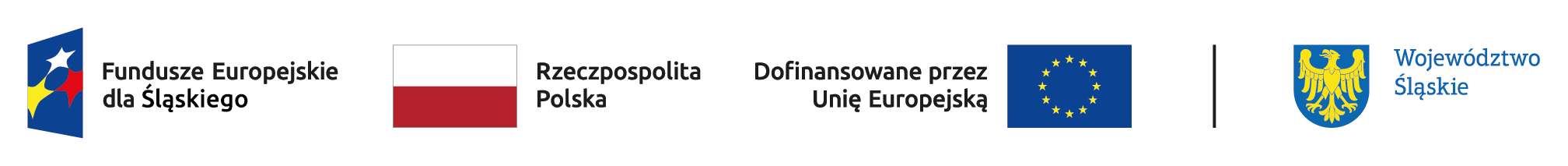 Art. 8 ust. 1

Do czynności podejmowanych przez zamawiającego, wykonawców oraz uczestników konkursu w postępowaniu o udzielenie zamówienia i konkursie oraz do umów w sprawach zamówień publicznych stosuje się przepisy ustawy z dnia 23 kwietnia 1964 r. - Kodeks cywilny, jeżeli przepisy ustawy nie stanowią inaczej.
W art. 436 zawarto katalog obligatoryjnych postanowień każdej umowy o zamówienie publiczne.  
 
Postanowienie Nr 1
Umowa powinna zawierać planowany termin zakończenia usługi, dostawy lub robót budowlanych, oraz, w razie potrzeby, planowane terminy wykonania poszczególnych części usługi, dostawy lub roboty budowlanej, określone w dniach, tygodniach, miesiącach lub latach, chyba że wskazanie daty wykonania umowy jest uzasadnione obiektywną przyczyną.
Postanowienie Nr 2
Umowa musi zawierać warunki zapłaty wynagrodzenia. Warunki te muszą być precyzyjnie określone, tak aby wykonawca w momencie składania oferty był w pełni świadomy tego jakie obowiązki powinny być przez niego wykonane i jakie warunki spełnione, aby mógł otrzymać wynagrodzenie. Takimi warunkami może być wskazanie jako podstawy zapłaty protokołu odbioru, który zostanie podpisany po wypełnieniu przez wykonawcę określonych w umowie obowiązków.
Postanowienie Nr 3
W umowie należy wskazać łączną maksymalną wysokość kar umownych, których mogą dochodzić strony.

Limity poszczególnych kar
Limit globalny
Limity poszczególnych kar z jednoczesnym określeniem limitu globalnego
Sąd Najwyższy w wyroku IV CSK 687/14 wskazał, cyt. „nieokreślenie (...) końcowego terminu naliczania kar umownych ani ich kwoty maksymalnej, prowadzi do obciążenia zobowiązanego tym świadczeniem w nieokreślonym czasie, a więc w istocie tworzy zobowiązanie wieczne, niekończące się. Takie ukształtowanie zobowiązania (...) nie spełnia należącego do jego istoty wynikającego z art. 483 §1 k.c. wymagania określenia sumy pieniężnej podlegającej zapłacie w związku z niewykonaniem lub nienależytym wykonaniem zobowiązania niepieniężnego. Wymóg ten jest spełniony, gdy strony z góry określają wysokość kary umownej, albo gdy w treści umowy wskazują podstawy do definitywnego określenia jej wysokości” (tak też wyrok Sądu Najwyższego z dnia 28 czerwca 2017 roku, sygn. akt IV CSK 511/16).
Postanowienie Nr 4
W przypadku umów zawieranych na okres dłuższy niż 12 miesięcy umowa powinna zawierać:

wysokości kar umownych naliczanych wykonawcy z tytułu braku zapłaty lub 	nieterminowej zapłaty wynagrodzenia należnego podwykonawcom z tytułu 	zmiany wysokości wynagrodzenia, o której mowa w art. 439 ust. 5 (waloryzacja),

UWAGA
PRZEPIS NIE ZOSTAŁ DOSTOSOWANY DO AKTUALNEGO WYMOGU STOSOWANIA KLAUZUL WALORYZACYJNYCH (UMOWY POWYŻEJ 6 MIESIĘCY)
b) zasady wprowadzania zmian wysokości wynagrodzenia w przypadku zmiany:
stawki podatku VAT oraz podatku akcyzowego,
wysokości minimalnego wynagrodzenia albo wysokości minimalnej 	stawki godzinowej,
zasad podlegania ubezpieczeniom społecznym lub ubezpieczeniu zdrowotnemu lub wysokości stawki składki na te ubezpieczenia,
zasad gromadzenia i wysokości wpłat do PPK
jeżeli zmiany te będą miały wpływ na koszty wykonania zamówienia przez wykonawcę.
W art. 437 ustawodawca wskazał obligatoryjne postanowienia umów na roboty budowlane (postanowienia dodatkowe względem art. 436). Są to postępowania szeroko związane z ochroną podwykonawców, np.:
Obowiązki w zakresie przedkładania projektów i poświadczonych za zgodność z oryginałem umów podwykonawczych,
Terminy zapłaty podwykonawcom,
Uchybienia terminom płatności podwykonawcom.
KLAUZULE ABUZYWNE (ZAKAZANE)

Nowością w przepisach o zamówieniach publicznych jest katalog niedozwolonych klauzul umownych (art. 433 ustawy). Jednak zamieszczenie w umowie klauzul zakazanych w art. 433 ustawy nie zostało ujęte w art. 454 jako podstawa do jej unieważnienia. Powyższe oznacza, że jedynym narzędziem ochrony wykonawcy w przypadku ich zamieszczenia w SWZ będzie uprawnienie do wniesienia odwołania do Krajowej Izby Odwoławczej
Klauzula Nr 1
Projektowane postanowienia umowy nie mogą przewidywać odpowiedzialności wykonawcy za opóźnienie, chyba że jest to uzasadnione okolicznościami lub zakresem zamówienia. 
Klauzula ta odnosi się do regulacji zawartej w art. 476 kodeksu cywilnego, który przewiduje dwa rodzaje opóźnienia: 
opóźnienie zwykłe
zwłoka
Przez zwłokę rozumiane jest opóźnienie kwalifikowane (brak spełnia świadczenia w terminie spowodowany okolicznościami, za które dłużnik ponosi odpowiedzialność). 
Art. 433 ustawy określa, że zasadą odpowiedzialności za nieterminowe wykonanie zamówienia w umowach o zamówienie publiczne powinna być instytucja zwłoki. Zamawiający ma prawo odpowiedzialność tą ująć w sposób odmienny jedynie w wyjątkowych sytuacjach uzasadnionych okolicznościami lub zakresem zamówienia. 

Wystąpienie zwłoki stanowi domniemanie w sytuacji przekroczeni a terminu.
Klauzula Nr 2
Projektowane postanowienia umowy nie mogą przewidywać naliczania kar umownych za zachowanie wykonawcy niezwiązane bezpośrednio lub pośrednio z przedmiotem umowy lub jej prawidłowym wykonaniem. Każda kara umowna dotycząca zachowania bezpośrednio lub pośrednio związanego z wykonywanym zamówieniem nie będzie naruszała klauzuli Nr 2. 
W umowie nie powinny znajdować się zapisy o karach za działania lub zaniechania oderwane od świadczenia umownego. Przykładem zapisu zakazanego może być klauzula przewidująca nałożenie kary umownej za niewykonanie czynności serwisowych kupionego sprzętu w sytuacji, gdy SWZ ani umowa nie przewidywały obowiązków serwisowania.
Klauzula Nr 3
Projektowane postanowienia umowy nie mogą przewidywać odpowiedzialności wykonawcy za okoliczności, za które wyłączną odpowiedzialność ponosi zamawiający. 
Klauzula ta ogranicza zastosowanie art. 473 kodeksu cywilnego który pozwala na to, aby dłużnik przez umowę przyjął odpowiedzialność za niewykonanie lub za nienależyte wykonanie zobowiązania z powodu oznaczonych okoliczności, za które na mocy ustawy odpowiedzialności nie ponosi, np. odpowiedzialność wykonawcy za prawidłowość opisu przedmiotu zamówienia, jeżeli nie zgłosił co do niego uwag w trakcie toczącego się postępowania.
Klauzula Nr 4
Projektowane postanowienia umowy nie mogą przewidywać możliwości ograniczenia zakresu zamówienia przez zamawiającego bez wskazania minimalnej wartości lub wielkości świadczenia stron.
Przykładowe klauzule: „Zamawiający zastrzega prawo zmniejszenia liczby zamawianych wyrobów w każdym zadaniu w ramach zawartej umowy – w zależności od bieżących potrzeb”; „Zamawiający zastrzega sobie prawo realizowania zamówień w ilościach uzależnionych od rzeczywistych potrzeb i posiadanych środków oraz do ograniczenia zamówienia w zakresie rzeczowym i ilościowym. Wykonawcy nie służą z tego tytułu żadne roszczenia” będą traktowane jako klauzule abuzywne.
Uchwała KIO z dnia 1 lipca 2022 r. KIO/KD 19/22

Do stwierdzenia naruszenia art. 433 pkt 4 ustawy nie jest konieczne, aby w umowie zawarto postanowienia wskazujące wprost na uprawnienie zamawiającego do ograniczenia zakresu zamówienia. Możliwość takiego ograniczenia może wynikać z konstrukcji OPZ lub sposobu ustalenia wynagrodzenia. Jeśli zamawiający podał w dokumentach zamówienia szacowaną (niepewną) ilość prac do wykonania i zobowiązał się zapłacić wynagrodzenie za faktycznie wykonaną pracę, to w toku realizacji zamówienia może okazać się, że tej pracy będzie mniej. W konsekwencji wykonawca nie ma żadnej pewności co do wysokości wynagrodzenia.
Wyrok KIO z dnia 4 maja 2022 r. KIO 765/22

Aktualne orzecznictwo KIO wyłącza stosowanie art. 433 pkt 4 pzp do umów ramowych.
Czy istnieje możliwość usunięcia klauzuli abuzywnej podczas trwania umowy poprzez wskazanie minimalnego gwarantowanego zakresu świadczenia wykonawcy?

Wprowadzenie do umowy takiej zmiany oznaczałoby ujęcie w niej warunków, które gdyby zostały zastosowane w postępowaniu o udzielenie zamówienia, to wzięliby w nim udział lub mogliby wziąć udział inni wykonawcy lub przyjęte zostałyby oferty innej treści (zmiana istotna w rozumieniu art. 454 pzp).
Zamieszczenie w umowie o zamówienie publiczne klauzul zakazanych w art. 433 ustawy nie zostało ujęte w art. 454 pzp jako podstawa do unieważnienia umowy. Narzędziem ochrony wykonawcy w przypadku ich zamieszczenia w SWZ jest uprawnienie do wniesienia odwołania do Krajowej Izby Odwoławczej. Przy braku takiego odwołania klauzule te staną się wiążące.
Ochrona udzielona wykonawcy przez KIO lub sąd powszechny stwierdzający, że dana klauzula umowna narusza art. 433 pzp ma charakter indywidualny, ograniczony tylko do oznaczonego projektu umowy lub umowy. Orzeczenie wydane w tej sprawie nie korzysta z rozszerzonej prawomocności i tym samym nie skutkuje automatycznie uznaniem za niedozwolone podobnych klauzul w umowach innych zamawiających albo nawet takich samych umowach tego samego zamawiającego.
Zawarcie w umowie klauzul zakazanych nie wyczerpuje znamion czynu stanowiącego naruszenie dyscypliny finansów publicznych, przy czym może być traktowane jako nieprawidłowość indywidualna skutkująca podjęciem działań korygujących w przypadku oceny kwalifikowalności wydatków z budżetu UE (utrudnianie dostępu do zamówienia publicznego skutkujące potencjalnym negatywnym wpływem na wydatki z budżetu UE).
Zmiana umowy o udzielenie zamówienia publicznego
Art.  454. 

1. Istotna zmiana zawartej umowy wymaga przeprowadzenia nowego postępowania o udzielenie zamówienia.

2. Zmiana umowy jest istotna, jeżeli powoduje, że charakter umowy zmienia się w sposób istotny w stosunku do pierwotnej umowy, w szczególności jeżeli zmiana:
wprowadza warunki, które gdyby zostały zastosowane w postępowaniu o udzielenie zamówienia, to wzięliby w nim udział lub mogliby wziąć udział inni wykonawcy lub przyjęte zostałyby oferty innej treści;
narusza równowagę ekonomiczną stron umowy na korzyść wykonawcy, w sposób nieprzewidziany w pierwotnej umowie;
w sposób znaczny rozszerza albo zmniejsza zakres świadczeń i zobowiązań wynikający z umowy;
polega na zastąpieniu wykonawcy, któremu zamawiający udzielił zamówienia, nowym wykonawcą w przypadkach innych, niż wskazane w art. 455 ust. 1 pkt 2.
KLAUZULE PRZEGLĄDOWE (ART. 455 UST. 1 PKT 1)

Art.  455. 
1. Dopuszczalna jest zmiana umowy bez przeprowadzenia nowego postępowania o udzielenie zamówienia:
niezależnie od wartości tej zmiany, o ile została przewidziana w ogłoszeniu o zamówieniu lub dokumentach zamówienia, w postaci jasnych, precyzyjnych i jednoznacznych postanowień umownych, które mogą obejmować postanowienia dotyczące zasad wprowadzania zmian wysokości ceny, jeżeli spełniają one łącznie następujące warunki:
określają rodzaj i zakres zmian,

określają warunki wprowadzenia zmian,

nie przewidują takich zmian, które modyfikowałyby ogólny charakter umowy;
Opinia UZP (zachowuje aktualność)

Prawo do dokonania modyfikacji w świetle powyższego przepisu przysługuje jedynie w przypadku precyzyjnego opisu okoliczności uzasadniających zmianę umowy oraz dokładnego określenia modyfikacji, które nastąpią w przypadku wystąpienia wskazanych okoliczności. Tytułem przykładu należy wskazać, iż klauzula umowna dopuszczająca zmianę umowy w sprawie zamówienia publicznego na wykonanie robót budowlanych w zakresie wynagrodzenia czy terminu realizacji zamówienia z uwagi na duże opady atmosferyczne, nie spełnia wymagań określonych w przepisie art. 144 ust. 1 pkt 1 ustawy Pzp.
Chcąc skorzystać z możliwości zmiany umowy w oparciu o wskazaną podstawę prawną, zamawiający powinien we wzorze umowy sprecyzować dokładnie, o jakie opady atmosferyczne chodzi, tj. deszczu, śniegu, gradu, w jakich wielkościach (np. milimetry, centymetry słupa wody), przez jaki okres powinny występować (np. ilość dni) czy też poprzez dokładne określenie ich skutków. Umowa powinna precyzyjnie określać konsekwencje wskazanych wydarzeń, np. zmianę terminu realizacji (w dniach, tygodniach, miesiącach), modyfikację dotychczasowego harmonogramu prac (np. przestawienie kolejności poszczególnych robót), zmianę wynagrodzenia (wysokości czy sposobu dokonywania płatności).
Art. 455 ust. 1 pkt 1) ustawy Pzp daje zamawiającemu najszerszą możliwość uelastycznienia umowy do zmieniających się okoliczności jej realizacji. Wymaga to jednak oceny ryzyka wystąpienia tych okoliczności i określenia skutków kontraktowych.
przedłużenie terminu realizacji umowy w przypadku wystąpienia udokumentowanych przez Wykonawcę opóźnień lub braków dostaw materiałów niezbędnych do realizacji robót z przyczyn niezależnych od Wykonawcy (np. niedostępność materiałów, surowców, urządzeń na rynku, strajki przewoźników, przerwane łańcuchy dostaw) o ile okoliczności te mają bezpośredni wpływ na termin wykonania umowy, przy czym przedłużenie terminu wykonania umowy nastąpi o liczbę dni trwania ww. okoliczności;

zmiany w zakresie doboru poszczególnych urządzeń wchodzących w skład zestawu instalacji, jeśli będzie to niezbędne do zapewnienia prawidłowości działania instalacji;
niezależnych od Wykonawcy przeszkód uniemożliwiających terminową dostawę wskazanych w ofercie produktów w szczególności w przypadku zakończenia ich produkcji lub niedostępności ich na rynku w momencie realizowania dostaw – pod warunkiem, że Wykonawca dochował należytej staranności i w momencie uzyskania zamówienia wykonał odpowiednie czynności w celu ich zamówienia. W przypadku opisanym w zdaniu poprzedzającym Wykonawca może dostarczyć i zamontować inne urządzenia (urządzenia zastępcze), które spełniają wymogi opisane w SWZ i załącznikach pod warunkiem wykazania przez wykonawcę zgodności tych urządzeń w wymogami zamawiającego oraz przedstawienia dla urządzeń zastępczych wszystkich dokumentów wymaganych w postępowaniu o udzieleniu zamówienia publicznego i niniejszej umowie;
przedłużenie terminu realizacji zamówienia, o którym mowa w ........., może nastąpić w przypadku skierowania przez Zamawiającego do Wykonawcy pisemnego żądania wstrzymania robót budowlanych, stanowiących przedmiot zamówienia lub wydania zakazu prowadzenia robót budowlanych, stanowiących przedmiot zamówienia przez organ administracji publicznej lub eksploatorów infrastruktury, o ile żądanie lub wydanie zakazu nie nastąpiło z przyczyn, za które Wykonawca ponosi odpowiedzialność, przy czym przedłużenie terminu realizacji zamówienia nastąpi o liczbę dni, odpowiadającą okresowi na jaki Wykonawcy nakazano wstrzymanie robót budowlanych lub zakazano prowadzenia robót budowlanych;

przedłużenie terminu realizacji zamówienia, o którym mowa w ........, może nastąpić w przypadku wystąpienia kolizji z instalacjami wewnętrznymi lub zewnętrznymi nieujawnionymi w dokumentacji projektowej, lub innymi robotami prowadzonymi przez innego wykonawcę, przy czym przedłużenie terminu realizacji zamówienia nastąpi o liczbę dni niezbędną Wykonawcy na usunięcie kolizji z instalacjami wewnętrznymi nieujawnionymi w dokumentacji projektowej lub o liczbę dni niezbędnych do wykonania robót przez innego wykonawcę – o ile usunięcie kolizji wymagać będzie przedłużenia terminu realizacji
przedłużenie terminu realizacji zamówienia, o którym mowa w .........., może nastąpić w przypadku wystąpienia konieczności wprowadzenia w dokumentacji projektowej  zmian, powodujących wstrzymanie lub przerwanie robót budowlanych, stanowiących przedmiot zamówienia, przy czym przedłużenie terminu realizacji zamówienia nastąpi o liczbę dni niezbędną do wprowadzenia zmian w dokumentacji projektowej oraz do przeprowadzenia uzgodnień (ustaleń) z właściwymi organami, uzyskania opinii właściwych organów oraz wydania decyzji przez właściwe organy;

przedłużenie terminu realizacji zamówienia, o którym mowa w ..........., może nastąpić w przypadku wystąpienia warunków geologicznych lub hydrologicznych odmiennych od założonych w dokumentacji projektowej i powodujących konieczność wstrzymania robót lub konieczność ich wykonania przy wykorzystaniu odmiennych od zaprojektowanych rozwiązań technicznych, przy czym przedłużenie terminu realizacji zamówienia nastąpi o liczbę dni niezbędną do wyeliminowania utrudnień związanych z ich wystąpieniem.
przedłużenia terminu realizacji zamówienia, o którym mowa w ........., może nastąpić w zakresie niezbędnym do wykonania robót zleconych na podstawie  art. 455 ust. 1 pkt 1, 3, 4 lub ust. 2 ustawy Prawo zamówień publicznych,

zmiana terminu wykonania zamówienia lub zakresu świadczeń lub sposobu wykonywania zamówienia może nastąpić w przypadku zmiany powszechnie obowiązujących przepisów prawa w zakresie mającym bezpośredni wpływ na termin realizacji przedmiotu zamówienia lub zakres świadczeń stron umowy lub sposób jej wykonywania,
POZOSTAŁE PRZYPADKI ZMIANY UMOWY

gdy nowy wykonawca ma zastąpić dotychczasowego wykonawcę:
jeżeli taka możliwość została przewidziana w postanowieniach umownych, o których mowa w pkt 1, lub
w wyniku sukcesji, wstępując w prawa i obowiązki wykonawcy, w następstwie przejęcia, połączenia, podziału, przekształcenia, upadłości, restrukturyzacji, dziedziczenia lub nabycia dotychczasowego wykonawcy lub jego przedsiębiorstwa, o ile nowy wykonawca spełnia warunki udziału w postępowaniu, nie zachodzą wobec niego podstawy wykluczenia oraz nie pociąga to za sobą innych istotnych zmian umowy, a także nie ma na celu uniknięcia stosowania przepisów ustawy, lub
w wyniku przejęcia przez zamawiającego zobowiązań wykonawcy względem jego podwykonawców, w przypadku, o którym mowa w art. 465 ust. 1;
3) jeżeli dotyczy realizacji, przez dotychczasowego wykonawcę, dodatkowych dostaw, usług lub robót budowlanych, a w przypadku zamówień w dziedzinach obronności i bezpieczeństwa - usług lub robót budowlanych, których nie uwzględniono w zamówieniu podstawowym, o ile stały się one niezbędne i zostały spełnione łącznie następujące warunki:
zmiana wykonawcy nie może zostać dokonana z powodów ekonomicznych lub technicznych, w szczególności dotyczących zamienności lub interoperacyjności wyposażenia, usług lub instalacji zamówionych w ramach zamówienia podstawowego,
zmiana wykonawcy spowodowałaby istotną niedogodność lub znaczne zwiększenie kosztów dla zamawiającego,
wzrost ceny spowodowany każdą kolejną zmianą nie przekracza 50% wartości pierwotnej umowy, a w przypadku zamówień w dziedzinach obronności i bezpieczeństwa łączna wartość zmian nie przekracza 50% wartości pierwotnej umowy, z wyjątkiem należycie uzasadnionych przypadków;
4) jeżeli konieczność zmiany umowy, w tym w szczególności zmiany wysokości ceny, spowodowana jest okolicznościami, których zamawiający, działając z należytą starannością, nie mógł przewidzieć, o ile zmiana nie modyfikuje ogólnego charakteru umowy a wzrost ceny spowodowany każdą kolejną zmianą nie przekracza 50% wartości pierwotnej umowy.
Art. 455 ust. 2

Dopuszczalne są również zmiany umowy bez przeprowadzenia nowego postępowania o udzielenie zamówienia, których łączna wartość jest mniejsza niż progi unijne oraz jest niższa niż 10% wartości pierwotnej umowy, w przypadku zamówień na usługi lub dostawy, albo 15%, w przypadku zamówień na roboty budowlane, a zmiany te nie powodują zmiany ogólnego charakteru umowy.
Przepis ten pozwala na wielokrotne dokonywanie zmian umowy z zastrzeżeniem, że ich łączna wartość nie może przekroczyć́ określonego w nim poziomu. Powyższe wskazuje, że w ramach wskazanych w przepisie wartości granicznych zmian umowy (tj. 10% i 15% wartości wynagrodzenia), należy uwzględniać zarówno zmiany umowy zwiększające, jak i zmniejszające zakres świadczenia. 

Konieczne jest zatem łączne uwzględnianie skumulowanej wartości poszczególnych zmian.
PRZYKŁAD

Wartość pierwotna umowy – 1 000 000 zł

Roboty zaniechane – 100 000 zł (10 %)

Roboty dodatkowe – 100 000 zł (10 %)

Wysokość zmiany wynagrodzenia – 0 zł

Wartość zmiany – 20 %, a nie 0 %
Waloryzacja wynagrodzenia wykonawcy, w toku realizacji umowy o udzielenie zamówienia publicznego
Waloryzacja

Zasada prawna wskazująca, iż w przypadku zmiany siły nabywczej pieniądza po powstaniu zobowiązania wierzyciel powinien otrzymać równowartość ekonomiczną (wyższą lub niższą) wierzytelności z chwili jej powstania
172
Rodzaje mechanizmów waloryzacyjnych, jakie mogą być wykorzystane w przypadku umowy o udzielenie zamówienia publicznego

Waloryzacja umowna, wynikająca z ustawy Prawo zamówień publicznych

Waloryzacja umowna, wynikająca z ustawy Kodeks cywilny

Waloryzacja ustawowa, wynikająca z ustawy o zmianie niektórych ustaw w celu uproszczenia procedur administracyjnych dla obywateli i przedsiębiorców (dotyczy wyłącznie umów zawartych przed 10.11.2022 r.)

Waloryzacja sądowa
173
Art.  3581 KC

§  1. 	Jeżeli przedmiotem zobowiązania od chwili jego powstania jest suma pieniężna, spełnienie świadczenia następuje przez zapłatę sumy nominalnej, chyba że przepisy szczególne stanowią inaczej.
§  2.	Strony mogą zastrzec w umowie, że wysokość świadczenia pieniężnego zostanie ustalona według innego niż pieniądz miernika wartości.
§  3. 	W razie istotnej zmiany siły nabywczej pieniądza po powstaniu zobowiązania, sąd może po rozważeniu interesów stron, zgodnie z zasadami współżycia społecznego, zmienić wysokość lub sposób spełnienia świadczenia pieniężnego, chociażby były ustalone w orzeczeniu lub umowie.
§  4. 	Z żądaniem zmiany wysokości lub sposobu spełnienia świadczenia pieniężnego nie może wystąpić strona prowadząca przedsiębiorstwo, jeżeli świadczenie pozostaje w związku z prowadzeniem tego przedsiębiorstwa.
§  5. 	Przepisy § 2 i 3 nie uchybiają przepisom regulującym wysokość cen i innych świadczeń pieniężnych.
174
W art. 3581 § 2 uregulowano waloryzację umowną, która służy zabezpieczeniu się przed ryzykiem zmiany wartości nabywczej pieniądza, i możliwość stosowania tzw. umownych klauzul waloryzacyjnych. Za pomocą klauzul waloryzacyjnych strony oznaczają wysokość zapłaty świadczenia pieniężnego w sposób pośredni. Wysokość świadczenia pieniężnego nie zostaje ustalona bezpośrednio przez wskazanie liczby jednostek pieniężnych (sumy nominalnej świadczenia), lecz przez opisanie wartości, jaką ma mieć spełniane świadczenie, za pomocą innego niż pieniądz miernika, np. walut obcych lub wskaźników finansowych lub gospodarczych. Z zastrzeżeniem art. 3531 [Zasada swobody umów] klauzule waloryzacyjne mogą być zamieszczane we wszelkiego rodzaju umowach, w tym umowach o udzielenie zamówienia publicznego.
175
W ustawie Prawo zamówień publicznych art. 3581 § 2 Kodeksu cywilnego znalazł odzwierciedlenie w art. 439 tej ustawy.
176
Art. 439

Umowa, której przedmiotem są roboty budowlane, dostawy lub usługi, zawarta na okres dłuższy niż 6 miesięcy, zawiera postanowienia dotyczące zasad wprowadzania zmian wysokości wynagrodzenia należnego wykonawcy w przypadku zmiany ceny materiałów lub kosztów związanych z realizacją zamówienia.
W umowie określa się:
poziom zmiany ceny materiałów lub kosztów, o których mowa w ust. 1, uprawniający strony umowy do żądania zmiany wynagrodzenia oraz początkowy termin ustalenia zmiany wynagrodzenia;
sposób ustalania zmiany wynagrodzenia:
z użyciem odesłania do wskaźnika zmiany ceny materiałów lub kosztów, w szczególności wskaźnika ogłaszanego w komunikacie Prezesa Głównego Urzędu Statystycznego lub
przez wskazanie innej podstawy, w szczególności wykazu rodzajów materiałów lub kosztów, w przypadku których zmiana ceny uprawnia strony umowy do żądania zmiany wynagrodzenia;
177
sposób określenia wpływu zmiany ceny materiałów lub kosztów na koszt wykonania zamówienia oraz określenie okresów, w których może następować zmiana wynagrodzenia wykonawcy;
maksymalną wartość zmiany wynagrodzenia, jaką dopuszcza zamawiający w efekcie zastosowania postanowień o zasadach wprowadzania zmian wysokości wynagrodzenia.
Jeżeli umowa została zawarta po upływie 180 dni od dnia upływu terminu składania ofert, początkowym terminem ustalenia zmiany wynagrodzenia jest dzień otwarcia ofert, chyba że zamawiający określi termin wcześniejszy.
Przez zmianę ceny materiałów lub kosztów rozumie się wzrost odpowiednio cen lub kosztów, jak i ich obniżenie, względem ceny lub kosztu przyjętych w celu ustalenia wynagrodzenia wykonawcy zawartego w ofercie.
Wykonawca, którego wynagrodzenie zostało zmienione zgodnie z ust. 1-3, zobowiązany jest do zmiany wynagrodzenia przysługującego podwykonawcy, z którym zawarł umowę, w zakresie odpowiadającym zmianom cen materiałów lub kosztów dotyczących zobowiązania podwykonawcy, jeżeli łącznie spełnione są następujące warunki:
przedmiotem umowy są roboty budowlane, dostawy lub usługi;
okres obowiązywania umowy przekracza 6 miesięcy.
178
Uzasadnienie art. 439 ustawy (druk sejmowy 3624)

W art. 439 ust. 1 projektu ustawy wprowadza się obowiązek zawarcia w umowie, której przedmiotem są roboty budowlane lub usługi, zawartej na okres dłuższy niż 12 miesięcy, postanowień o zasadach wprowadzenia zmian wysokości wynagrodzenia należnego wykonawcy w przypadku zmiany cen materiałów lub kosztów związanych z realizacją zamówienia. Mając świadomość ogromnego zróżnicowania poszczególnych umów, z uwagi chociażby na wielkość, czy przedmiot zamówienia, przepis ustawowy nie może być nadmiernie kazuistyczny. W ramach tego obowiązku poszczególni zamawiający mają swobodę, oczywiście z poszanowaniem ustawowych zasad określających relacje między stronami, w ukształtowaniu klauzuli waloryzacyjnej uwzględniającej specyfikę danego zamówienia.
179
Przesłanki waloryzacji umownej uregulowane w art. 439 ustawy Pzp stanowią narzędzie przywrócenia stanu równowagi ekonomicznej między stronami umowy o zamówienie publiczne, zachwianego przez określone zdarzenia mogące zaistnieć w trakcie jego wykonywania. 

Trwający ponad 6 miesięcy proces realizacji zamówienia (dostawy, usługi lub roboty budowlane) rodzi ryzyko, że rynkowe czynniki zewnętrzne będą istotnie oddziaływały na treść, wysokość i ostatecznie ekwiwalentność świadczeń uzgodnionych przez strony i spełnianych na podstawie umowy w sprawie zamówienia publicznego. 

Klauzula waloryzacyjna w swoim założeniu ma takie negatywne oddziaływania zminimalizować, co w istocie jest w interesie obu stron umowy.

Zadaniem waloryzacji umownej jest urealnienie wynagrodzenia wykonawcy w przypadku zmian ceny materiałów lub kosztów związanych z realizacją kontraktu publicznego.
180
Umownie określona zmiana cen kosztów lub materiałów jest zdarzeniem warunkującym zmianę wynagrodzenia należnego na podstawie umowy. Jednocześnie widać, iż ustawa pozwala konstruować takie klauzule, które doprowadzą do zmiany wynagrodzenia dopiero wówczas, gdy zmiana cen przekroczy określoną wielkość, przy czym wielkość tej różnicy została pozostawiona decyzji samego zamawiającego.
181
Ustawa nie określa żadnego minimalnego poziomu w tym zakresie i możliwe jest, jak wskazano w uzasadnieniu nowej ustawy, waloryzowanie wynagrodzenia nawet od zerowego poziomu;

poziom, od którego będzie działać klauzula waloryzacyjna nie może być określany „z sufitu”, wymaga dokonania analizy danych historycznych, archiwalnych i na tej podstawie założenia prognozowanej zmiany tych danych w przyszłości;

KIO 3600/21 - Skoro prawidłowo skonstruowana klauzula waloryzacyjna powinna służyć równomiernemu rozłożeniu ryzyka kontraktowego i być adekwatna do aktualnej sytuacji rynkowej, należy uznać, że Zamawiający zarówno za wysoko określił próg zmiany wskaźnika inflacji warunkującego uprawnienie do waloryzacji, jak i zbyt nisko określił maksymalną granicę zmiany wynagrodzenia wykonawcy”;
182
Sposób ustalania zmiany wynagrodzenia

Odesłanie do wskaźnika zmiany ceny materiałów lub kosztów, w szczególności wskaźnika ogłaszanego w komunikacie Prezesa Głównego Urzędu Statystycznego;

Wskazanie innej podstawy, w szczególności wykazu rodzajów materiałów lub kosztów, w przypadku których zmiana ceny uprawnia strony umowy do żądania zmiany wynagrodzenia.
183
Najczęstsze wskaźniki GUS używane przez zamawiających

Wskaźnik cen towarów i usług konsumpcyjnych (pot. wskaźnik inflacji);

Wskaźniki cen produkcji budowlano-montażowej.
184
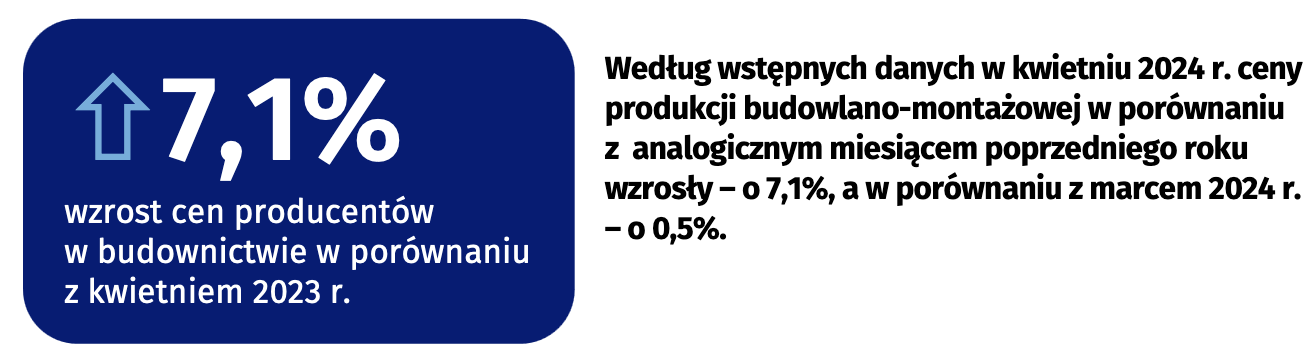 185
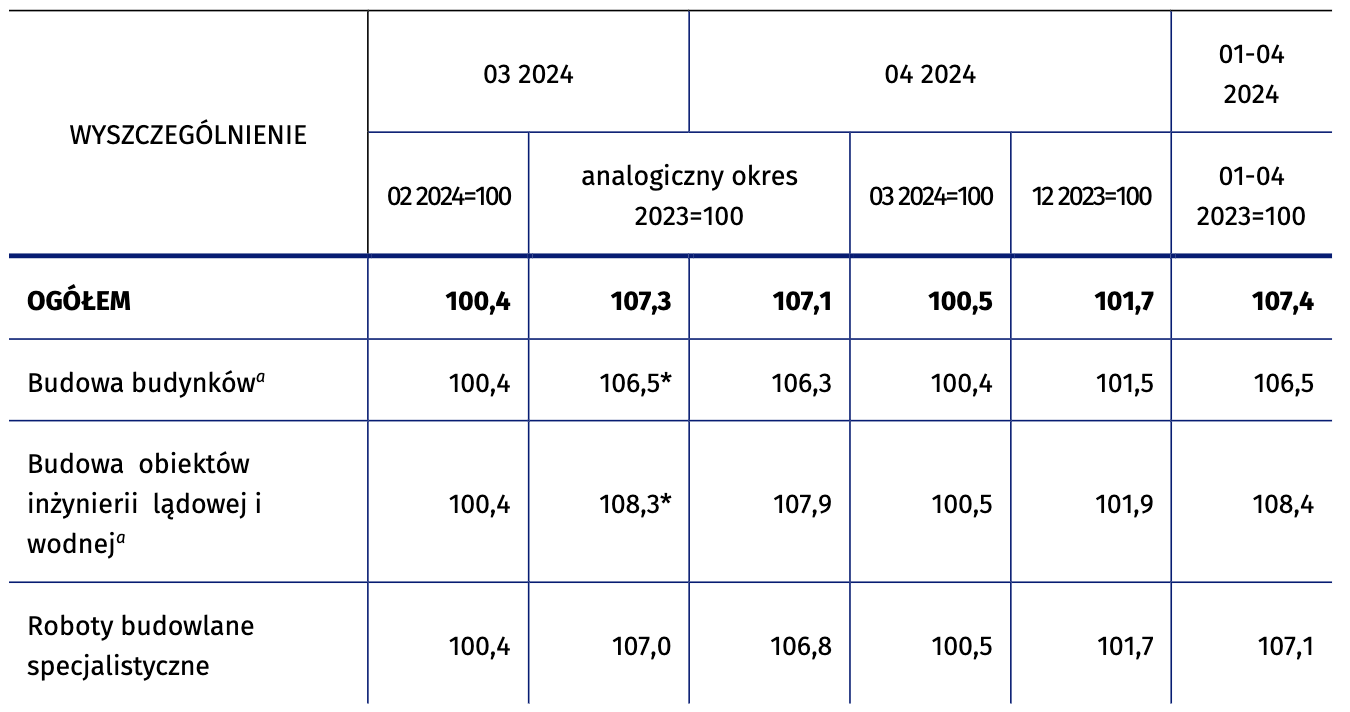 186
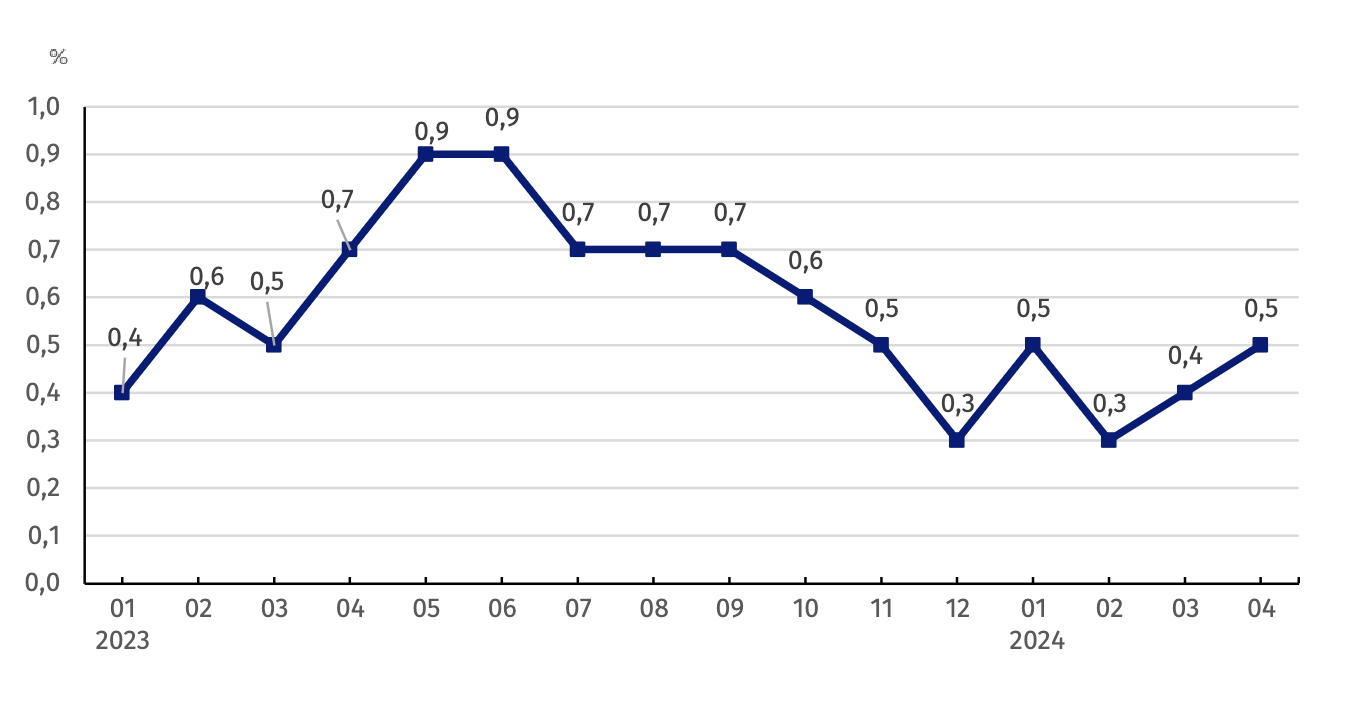 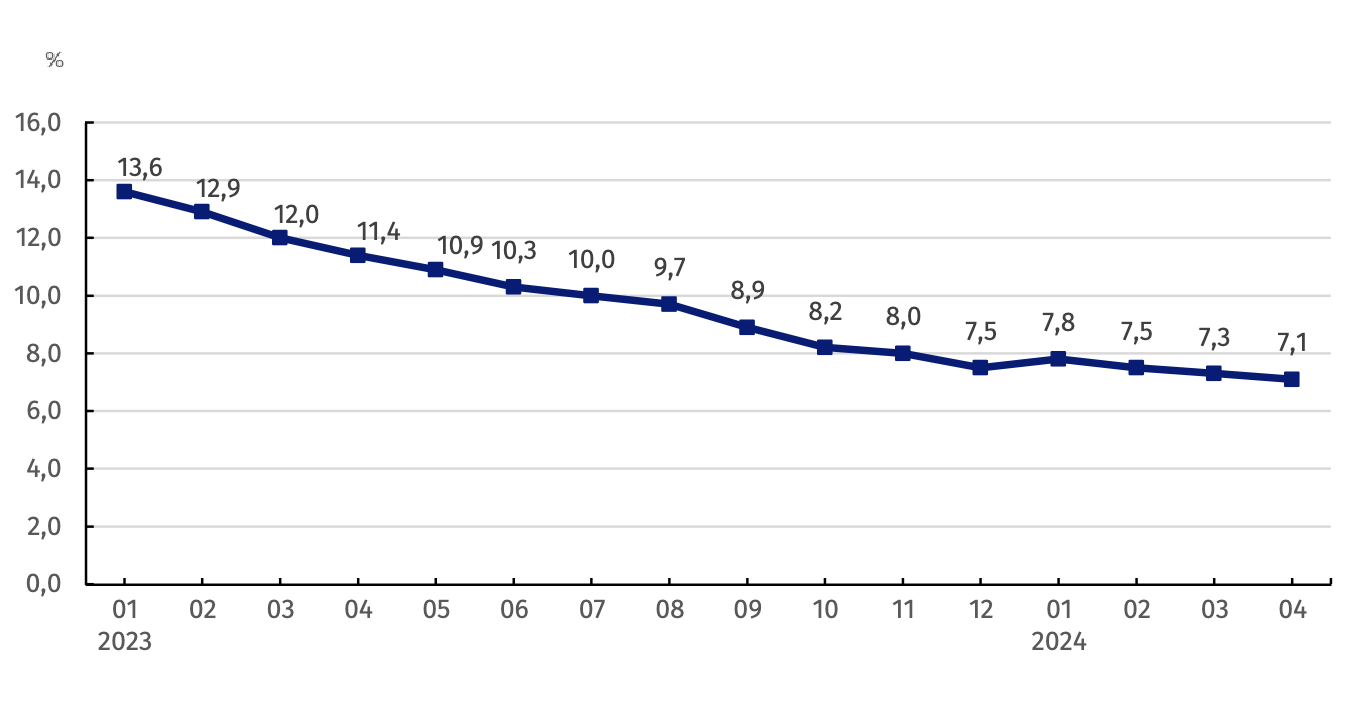 188
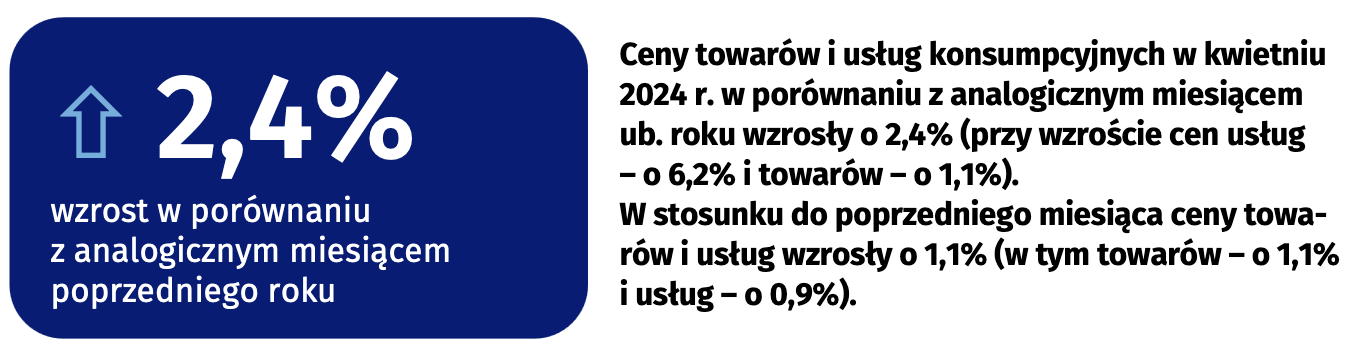 189
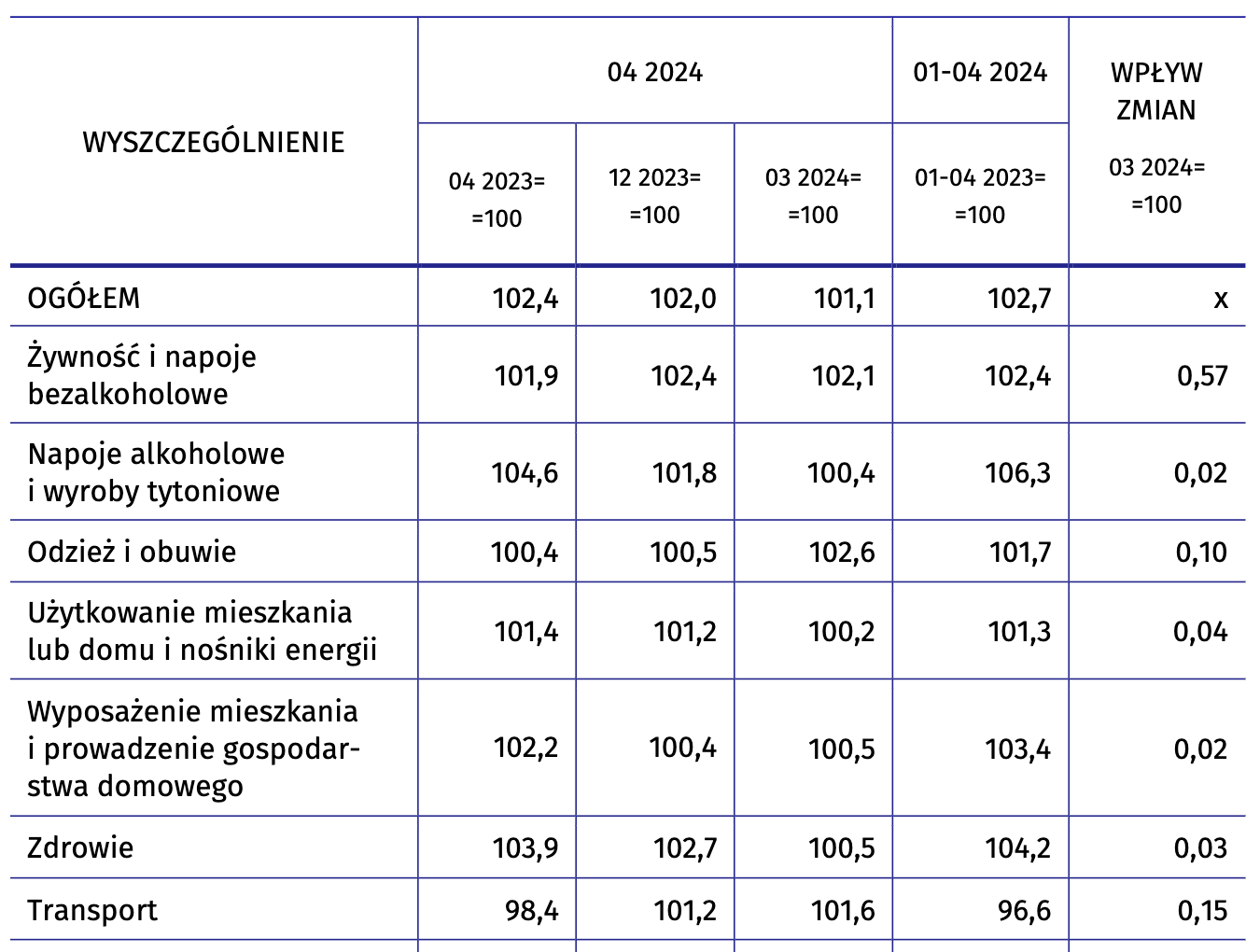 190
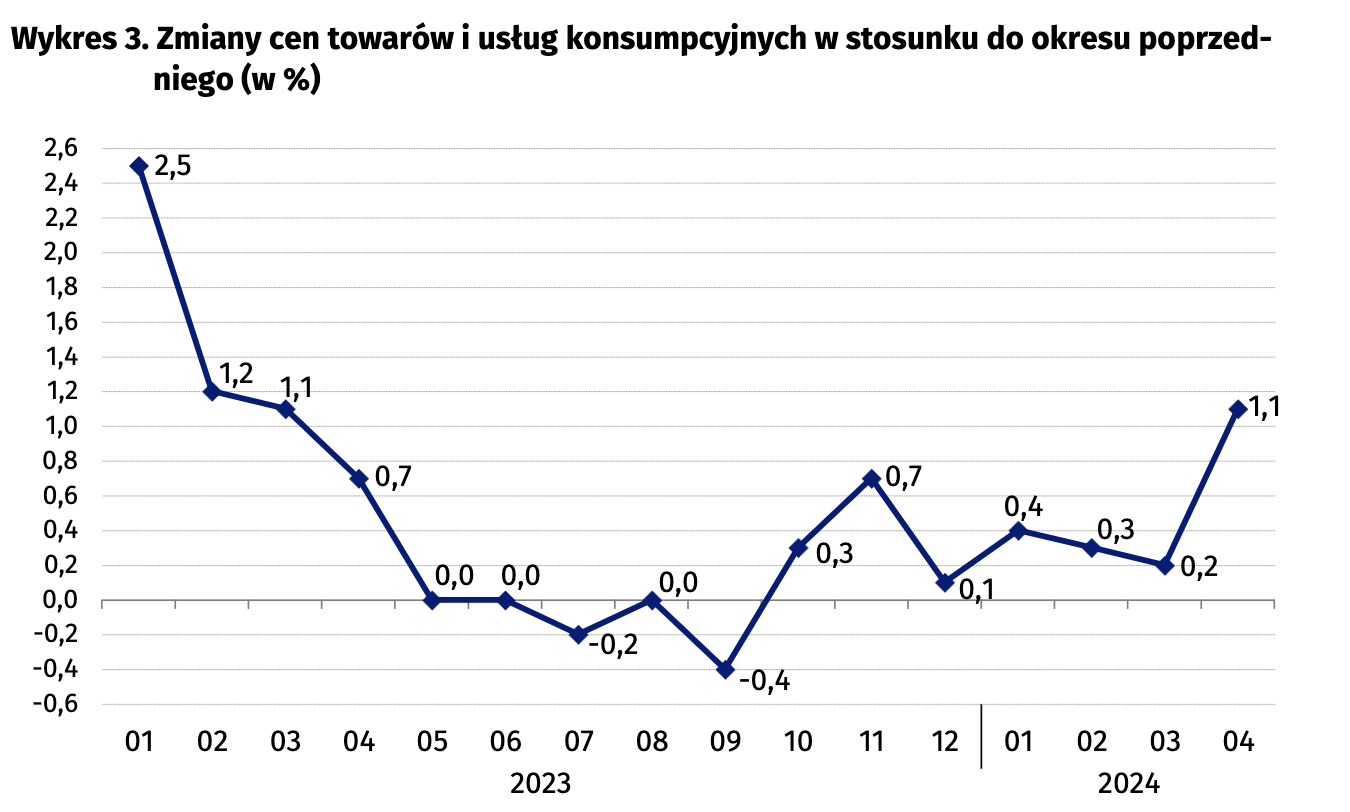 191
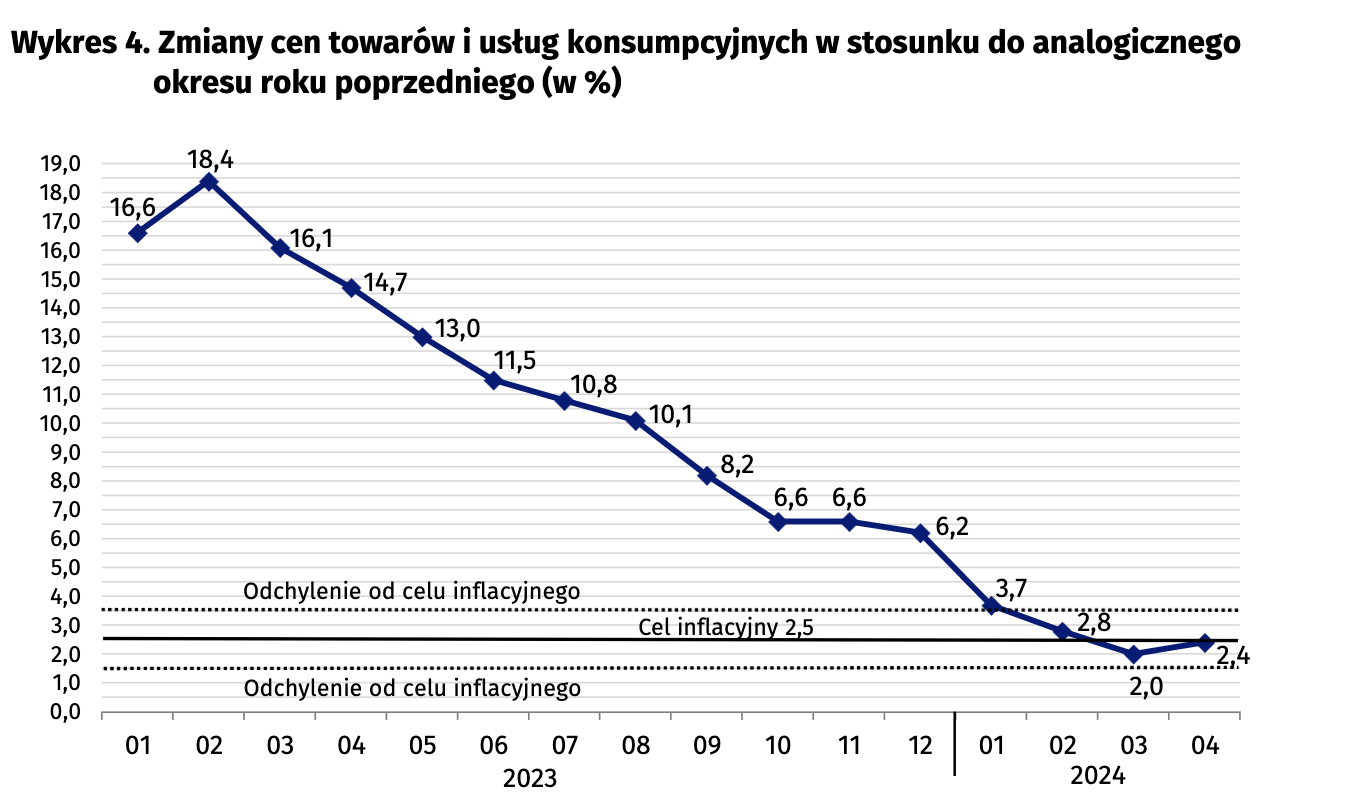 192
Sposób określenia wpływu zmiany ceny materiałów lub kosztów na koszt wykonania zamówienia oraz określenie okresów, w których może następować zmiana wynagrodzenia wykonawcy.

Wpływ zmiany ceny materiałów lub kosztów na wynagrodzenie za wykonanie zamówienia jest warunkiem niezbędnym do dokonania waloryzacji, a na zamawiającym spoczywa obowiązek określenia, w jakich sytuacjach i jakimi metodami należy wykazać, iż zmiana cen materiałów lub kosztów oddziałuje na koszt wykonania zamówienia. Nie będzie podstawy do zmiany wynagrodzenia wyłącznie z uwagi na zmianę cen materiałów lub kosztów, nawet jeśli osiągnie ona założony w umowie pułap, jeśli strona żądająca takiej zmiany nie wykaże, że zmiana cen materiałów lub kosztów wpływa na koszt wykonania zamówienia
193
Częstotliwość waloryzacji wynagrodzenia wykonawcy

Zamawiający, konstruując klauzulę waloryzacyjną, zobowiązany jest nie tylko przewidzieć zmianę wynagrodzenia w określonych sytuacjach, ale także określić, z jaką częstotliwością z takim żądaniem będzie można wystąpić. Analogicznie jak w przypadku ustalania poziomu zmiany ocena, czy przyjęte przez zamawiającego okresy, w których może następować zmiana wynagrodzenia, określone zostały prawidłowo, musi uwzględniać specyfikę danej branży, uwarunkowania danego zamówienia, jego przedmiot, wahania cen materiałów lub kosztów i te elementy, które mogą znacząco wpływać na równowagę ekonomiczną stron w toku realizacji zamówienia
194
Maksymalna wartość zmiany wynagrodzenia, jaką dopuszcza zamawiający w efekcie zastosowania postanowień o zasadach wprowadzania zmian wysokości wynagrodzenia

Zamawiający może wartość tę ustalić zarówno jako maksymalny procent liczony od wartości pierwotnego wynagrodzenia, jak i maksymalną kwotę, o którą wynagrodzenie może zostać powiększone.
195
Art. 439 Pzp jest przepisem bezwzględnie obowiązującym. Oznacza to, że zamawiający nie może zrezygnować ze stosowania zapisów waloryzacyjnych, jeżeli projekt umowy przewiduje, że zostanie zawarta na okres przekraczający 6 miesięcy. 

Gdyby projekt umowy nie zawierał zapisów waloryzacyjnych, należy złożyć wniosek o zmianę dokumentów zamówienia i ich wprowadzenie (art. 135 lub art. 284) lub złożyć odwołanie na treść tych dokumentów, w terminie odpowiednio 5 lub 10 dni od daty ich publikacji.
196
KIO 2512/22

Odwołujący słusznie wskazał, że przepis ten ma charakter bezwzględnie obowiązujący, a zatem wobec wypełnienia się jego przesłanek Zamawiający obowiązany jest zastosować się do dyspozycji tego przepisu:

„Z literalnego brzmienia przepis art. 439 ust. 2 Pzp jednoznacznie wynika, że podstawą potencjalnej zmiany wynagrodzenia jest zmiana cen materiałów lub kosztów związanych z realizacją zamówienia. Ustawodawca podkreślił więc, że tylko zmiana kosztów związanych z realizacją zamówienia może mieć wpływ na możliwość zastosowania klauzuli waloryzacyjnej. 
Na inne niż koszt materiału koszty realizacji zamówienia mogą składać się ceny wykonywania robót – pracy fizycznej, usług innych niż roboty budowlane (najem szalunków, sprzętu, urządzeń) lub należności publicznoprawne. Analizując treść art. 439 ust. 2 Pzp należy mieć na uwadze treść art. 436 pkt 4 lit. b Pzp, stanowiący odrębną przesłankę zmiany wysokości wynagrodzenia ze względu na wzrost minimalnego wynagrodzenia lub minimalnej stawki godzinowej. Dokonując wykładni wskazanych przepisów należy zatem stwierdzić, że w kosztach związanych z realizacją zamówienia nie mieszczą się należności publicznoprawne wskazane w art. 436 pkt 4 lit. b Pzp.
197
Na jakie pytania należy odpowiedzieć tworząc klauzulę waloryzacyjną?

Czy jasno określono punkty czasowe odnoszące się do obliczania różnicy cen?

Czy przyjęte wskaźniki są realne?

Czy symulacja zastosowania klauzuli daje możliwość jej zastosowania?

Czy maksymalna wielkość zmiany ma znaczenie?

Czy wskaźnik będzie nadal dostępny?

Czy przewidziano obowiązek zmiany umowy?
198
KIO 2864/21, KIO 2872/21 (skład trzyosobowy) 
Za zasadny Izba uznała zarzut dotyczący ukształtowania postanowień umowy w zakresie waloryzacji wynagrodzenia, przez określenie pierwszej waloryzacji dopiero w trzecim roku obowiązywania Umowy. Izba zwróciła uwagę, że art. 439 ust. 1 PZP odnoszący się do umów zawartych na okres dłuższy niż 12 miesięcy (wg stanu prawnego w dniu orzekania), nakazuje aby umowa zawierała postanowienia dotyczące zasad wprowadzania zmian wysokości wynagrodzenia należnego wykonawcy, w przypadku zmiany ceny materiałów lub kosztów związanych z realizacją zamówienia, jednak nie precyzuje terminu początkowego, od którego zmiany te winny nastąpić. Podkreślenia wymaga, iż Zamawiający konstruując zapisy przyszłej umowy musi uwzględniać specyfikę danej branży, uwarunkowania danego zamówienia, jego przedmiot, wahliwość cen materiałów lub kosztów, i te elementy, które mogą znacząco wpływać na równowagę ekonomiczną stron w toku realizacji zamówienia. Nie można jednak pominąć regulacji wskazanej w art. 439 ust. 3 PZP, odnoszącej się do umowy zawartej po upływie 180 dni od dnia upływu terminu składania ofert, gdzie ustawodawca wskazał, że początkowym terminem ustalenia zmiany wynagrodzenia jest dzień otwarcia ofert, chyba że Zamawiający określi termin wcześniejszy.
Wobec powyższego, w okolicznościach niniejszej sprawy, Izba za zasadne uznała zarzut Odwołującego w zakresie określenia pierwszej waloryzacji dopiero w trzecim roku obowiązywania umowy. Izba doszła do przekonania, iż sposób waloryzacji umowy, począwszy od trzeciego roku jej obowiązywania, narusza równowagę ekonomiczną stron umowy.
Kwoty płatne Wykonawcy będą korygowane dla oddania wzrostów lub spadków cen zgodnie z poniższymi zapisami. 
Waloryzacja będzie  odbywać się w oparciu o  wskaźnik cen produkcji budowlano-montażowej, pozycja ….. publikowany przez Główny Urząd Statystyczny (zwany dalej GUS), dostępny w Dziedzinowej Bazie Wiedzy  pod linkiem:  http://swaid.stat.gov.pl/Ceny_dashboards/Raporty_predefiniowane/RAP_DBD_CEN_30.aspx, lub w Biuletynie Statystycznym, w układzie miesiąc poprzedni = 100, dotyczący kolejnych miesięcy kalendarzowych począwszy od miesiąca otwarcia oferty, do miesiąca za który została wystawiona faktura VAT. W przypadku, gdyby w/w wskaźnik przestał być dostępny, strony uzgodnią inny, najbardziej zbliżony wskaźnik publikowany przez GUS.
„W1" – wskaźnik „1” z następnego miesiąca po miesiącu otwarcia oferty (wskaźnik cen produkcji budowlano-montażowej publikowany przez GUS, w układzie miesiąc poprzedni = 100)
„W2”, „W3",… – wskaźniki „2”, „3”, … z kolejnych miesięcy po miesiącu otwarcia oferty (wskaźnik cen produkcji budowlano-montażowej publikowany przez GUS, w układzie miesiąc poprzedni = 100)
Wn-1– wskaźnik „n-1” z miesiąca poprzedzającego miesiąc za który nastąpi wystawienie faktury (wskaźnik cen produkcji budowlano-montażowej publikowany przez GUS, w układzie miesiąc poprzedni = 100)
„Wn" – wskaźnik „n” z miesiąca za który nastąpi wystawienie faktury (wskaźnik cen produkcji budowlano-montażowej publikowany przez GUS, w układzie miesiąc poprzedni = 100)
Kwoty netto płatne Wykonawcy będą waloryzowane miesięcznie począwszy od ……… miesiąca po podpisaniu Umowy do osiągnięcia limitu waloryzacji +/- [●]% wynagrodzenia umownego netto. Z powodu braku aktualnego wskaźnika (publikacja wskaźników w biuletynach GUS odbywa się z opóźnieniem) waloryzacja z bieżącego okresu rozliczeniowego zostanie wyliczona ostatecznie, gdy GUS opublikuje wskaźnik dla danego miesiąca objętego rozliczeniem wynagrodzenia Wykonawcy. Występując o rozliczenie wynagrodzenia za dany miesiąc realizacji świadczeń, Wykonawca obliczy wstępne wartości zwaloryzowanych kwot dla świadczeń zrealizowanych w każdym miesiącu, używając ostatnich z wyliczonych wskaźników waloryzacji. Ustalone w ten sposób wartości będą skorygowane z zastosowaniem wskaźnika waloryzacji właściwego dla miesiąca, którego dotyczyło dane rozliczenie wynagrodzenia Wykonawcy, niezwłocznie po ich publikacji.
W sytuacji gdy rozliczenie wynagrodzenia Wykonawcy będzie dotyczyło okresu rozliczeniowego w skład którego będą wchodziły dwa lub więcej miesięcy, jako właściwy wskaźnik waloryzacji należy przyjmować średnią arytmetyczną ze wskaźników waloryzacji wyliczonych dla kolejnych miesięcy objętych okresem rozliczeniowym.
Jeżeli wynagrodzenie Wykonawcy zostanie zwaloryzowane zgodnie z art. 439 ust. 1-3 ustawy Pzp, Wykonawca zobowiązany jest do zmiany wynagrodzenia przysługującego Podwykonawcy i odpowiednio Podwykonawca dalszemu Podwykonawcy, z którym zawarł umowę, jeżeli łącznie spełnione są następujące warunki: przedmiotem umowy są roboty budowlane, dostawy lub usługi oraz okres obowiązywania umowy wraz z aneksami przekracza 6 miesięcy. Waloryzacja będzie się odbywać na analogicznych zasadach jak waloryzacja wynagrodzenia Wykonawcy z zastrzeżeniem, że wskaźniki waloryzacji wynagrodzenia będą kalkulowane w odniesieniu do dnia zawarcia umowy pomiędzy Wykonawcą a Podwykonawcą, lub Podwykonawcą, a dalszym Podwykonawcą. Zamawiający wskazuje początkowy miesiąc waloryzacji. 
Wstawić właściwą wartość procentową limitu.
Kalkulator klauzuli jednowskaźnikowej

https://dbw.stat.gov.pl/katalog/waloryzacja/5
206
Jak zapisywany jest wskaźnik GUS 

Cena bazowa = 70 zł

Cena po wzroście = 80 zł

Wzrost o 10 zł albo 10/70 = 0,143 (wzrost o 14,3%) albo wzrost o 1,143 razy = wskaźnik GUS 114,3
207
Zakończenie umowy

Wygaśnięcie w skutek upływu terminu na jaki została zawarta lub wykonania lub wystąpienia innego warunku określającego moment jej zakończenia,
Rozwiązanie wymaga zgodnej woli obu stron. W uchwale z 15 lipca 2020 r., KIO/KD 39/20 Izba wskazała, że „[…] skoro przepis wyraźnie zakazuje swobodnej zmiany umowy o zamówienie publiczne, to tym bardziej nie wolno jej swobodnie rozwiązywać”.

Ani postanowienia umowy dotyczące jej rozwiązania ani postanowienia porozumienia rozwiązującego umowę, w szczególności w zakresie rozliczenia stron, nie mogą prowadzić do naruszenia ani obejścia przepisów p.z.p. dotyczących istotnych zmian umowy, w szczególności poprzez niemające oparcia w umowie ani w przepisach p.z.p. zmniejszenie zakresu świadczeń (zobowiązań) wykonawcy.
Odstąpienie powoduje, iż na skutek jednostronnej czynności prawnej jednej ze stron (złożenia oświadczenia o odstąpieniu od umowy), umowa zostaje zakończona w sposób wywołujący skutki w przyszłości i  w przeszłości. Co do zasady dochodzi do sytuacji, w której umowa jest traktowana tak, jakby nigdy nie została zawarta.

Art. 395 § 1 Kodeksu cywilnego
Można zastrzec, że jednej lub obu stronom przysługiwać będzie w ciągu oznaczonego terminu prawo odstąpienia od umowy. Prawo to wykonywa się przez oświadczenie złożone drugiej stronie.
Brak terminu = brak możliwości odstąpienia
Wypowiedzenie jest instytucją, która pozwala zakończyć stronom umowy łączący je stosunek prawny, o ile zostało to dopuszczone w postanowieniach umowy na rzecz każdej ze stron.

Na gruncie Prawa zamówień publicznych prawo do wypowiedzenia umowy jest kwestionowane jako naruszające art. 433 pkt 4) Pzp.
Najczęstsze nieprawidłowości w postępowaniach o wartości równej lubwyższej niż progi unijne
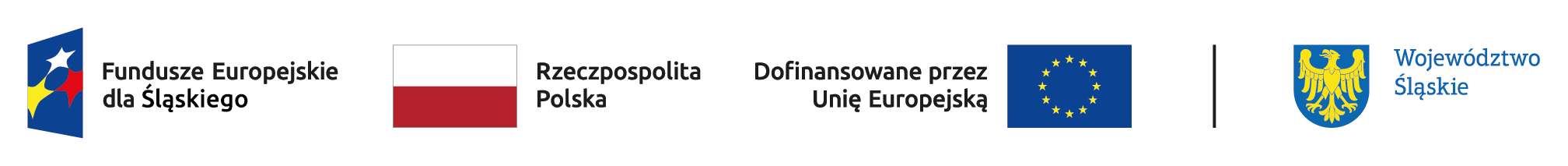 Pytaniauczestników
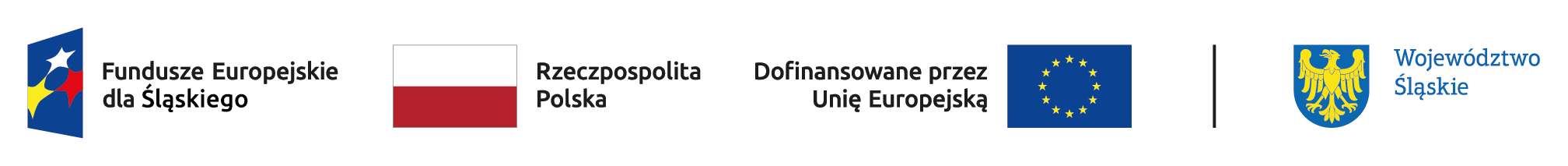 DZIĘKUJĘ ZA UWAGĘ
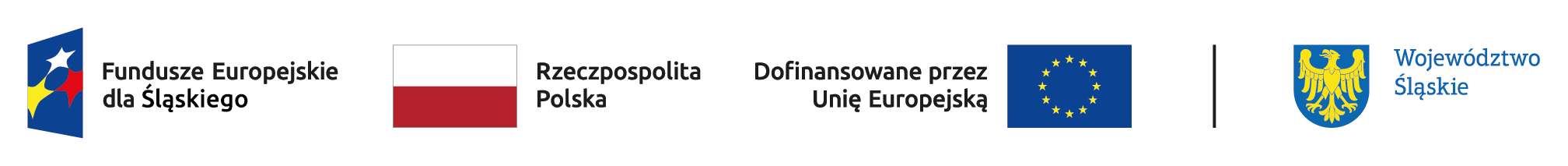